Муниципальное дошкольное образовательное учреждение «Муниципальный детский сад «Рябинка»
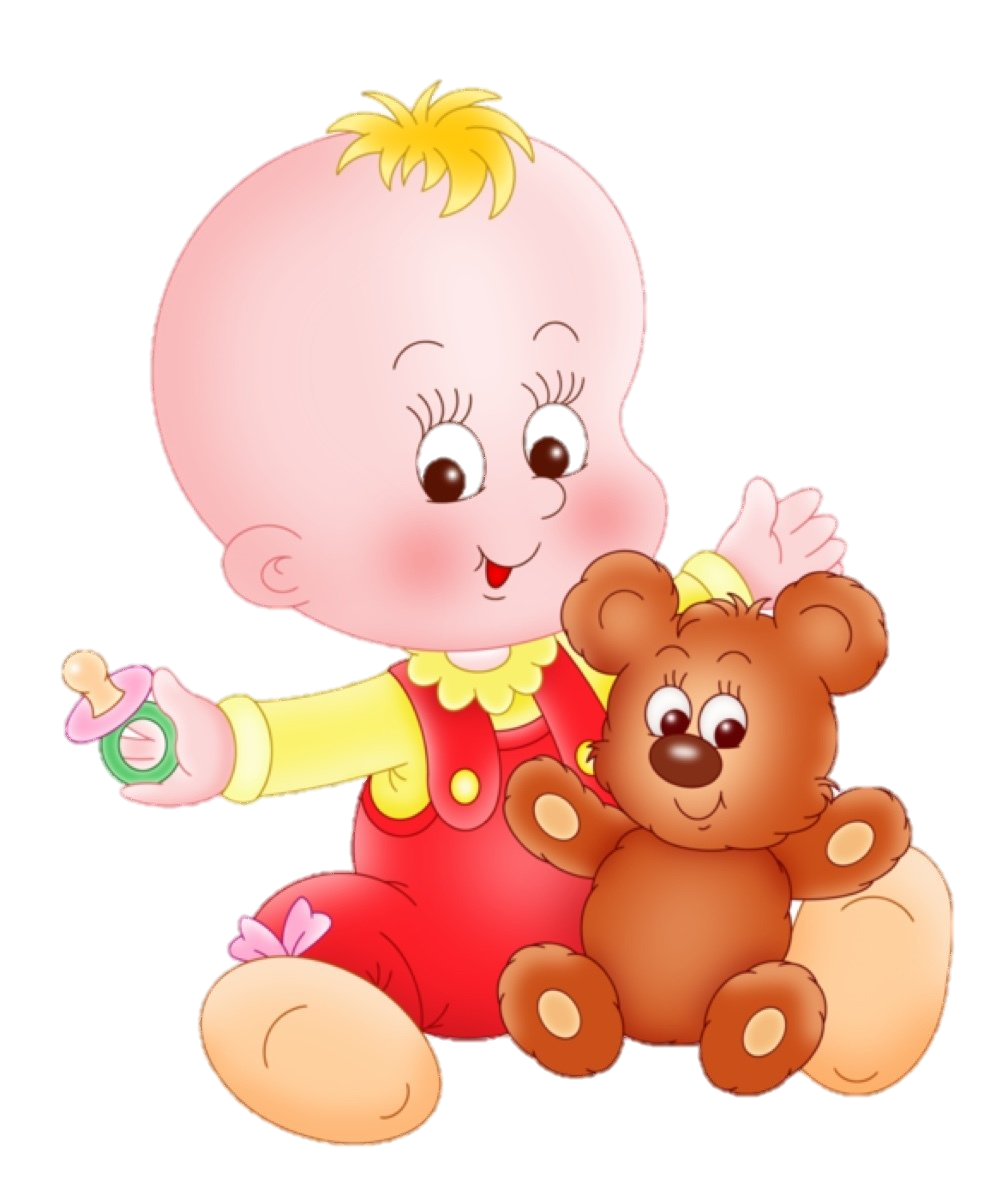 ГРУППА 
«МАЛЫШ»
Наш девиз:
Нет в мире ничего милей
Улыбки наших малышей!
Она нежна, чиста, красива,
Причудлива, добра, игрива!


Наши воспитатели:
Подлесная Юлия Викторовна
Фомичева Лариса Юрьевна
Помощник воспитателя:
Хорина Надежда Федоровна
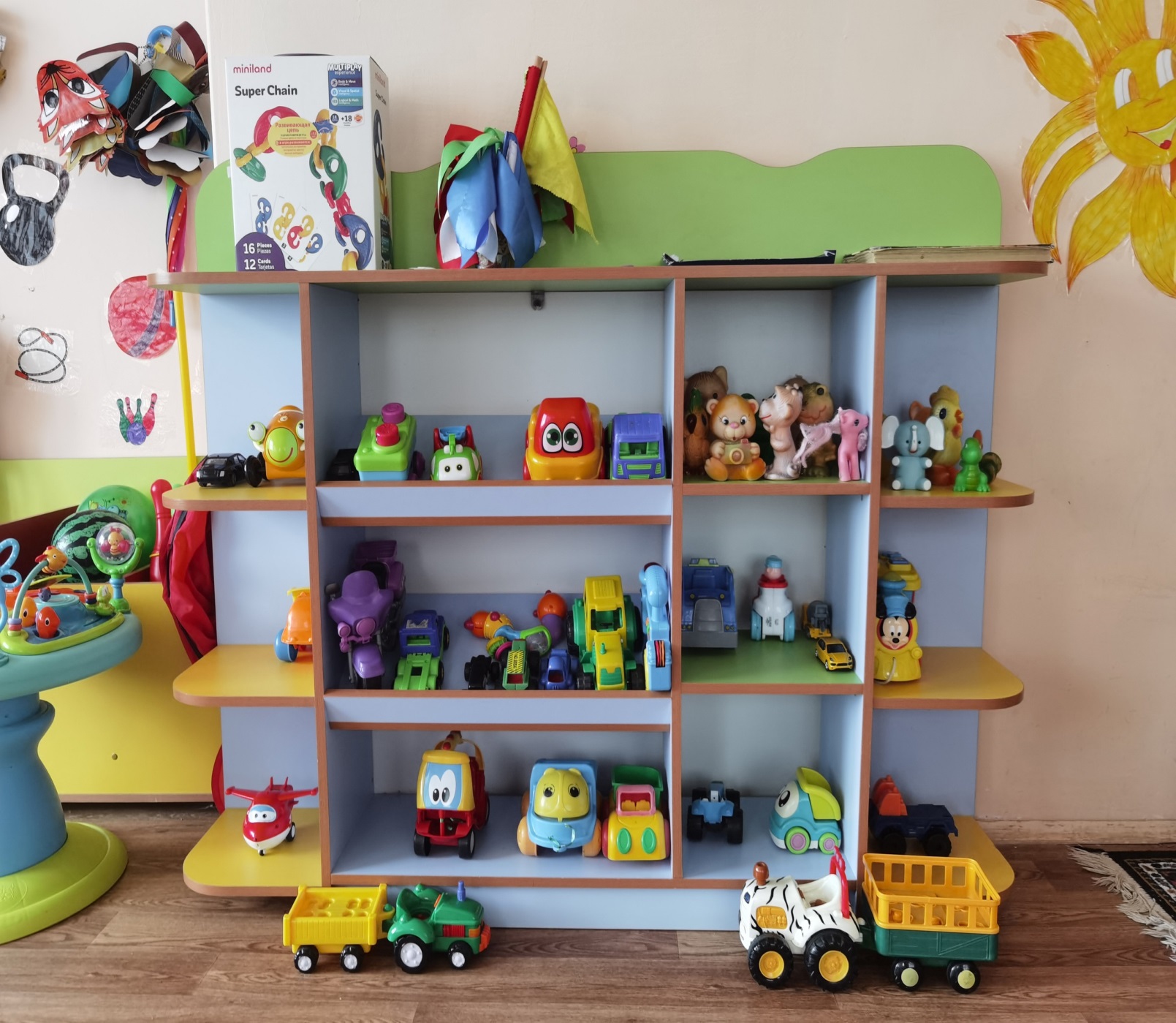 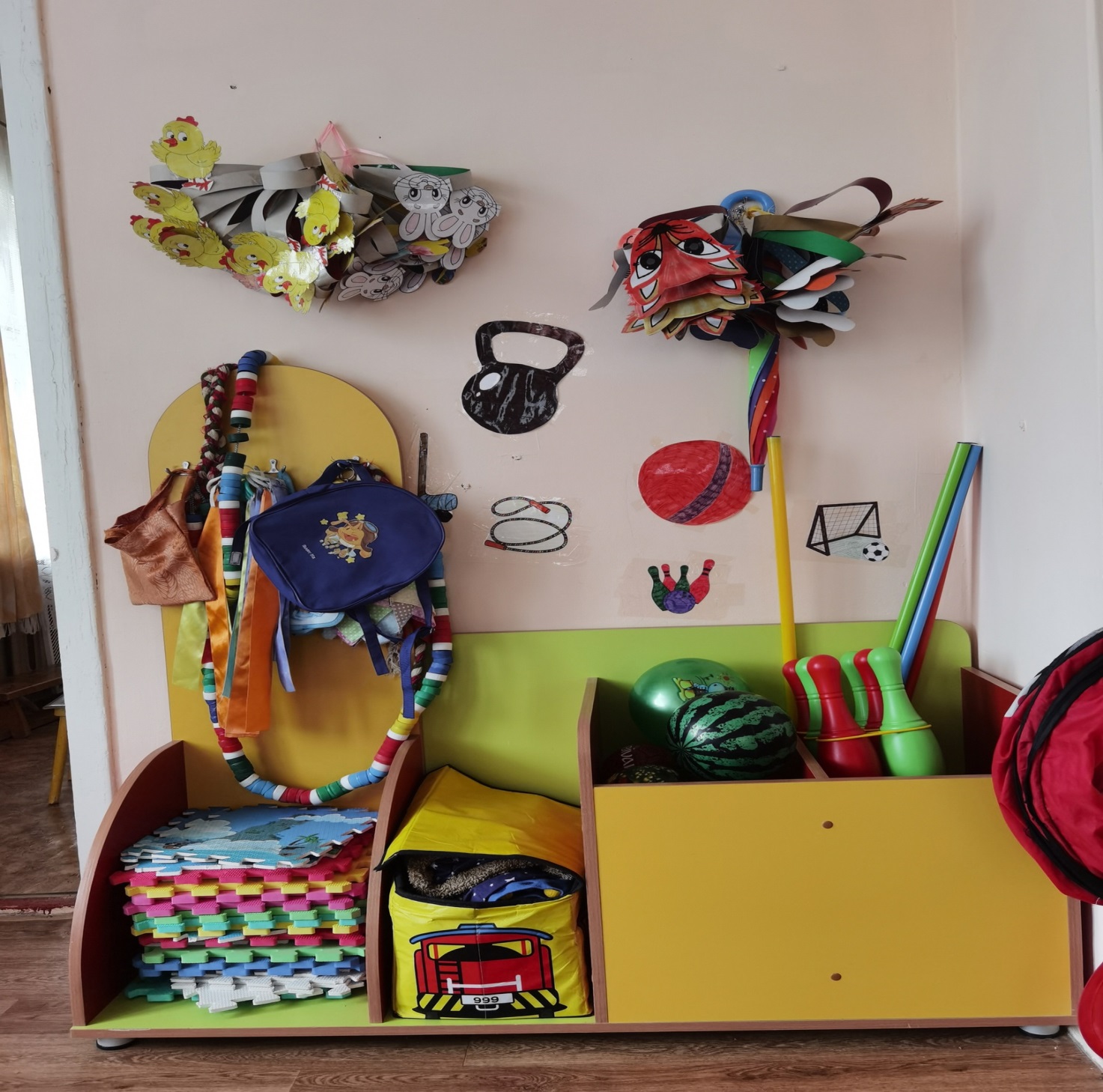 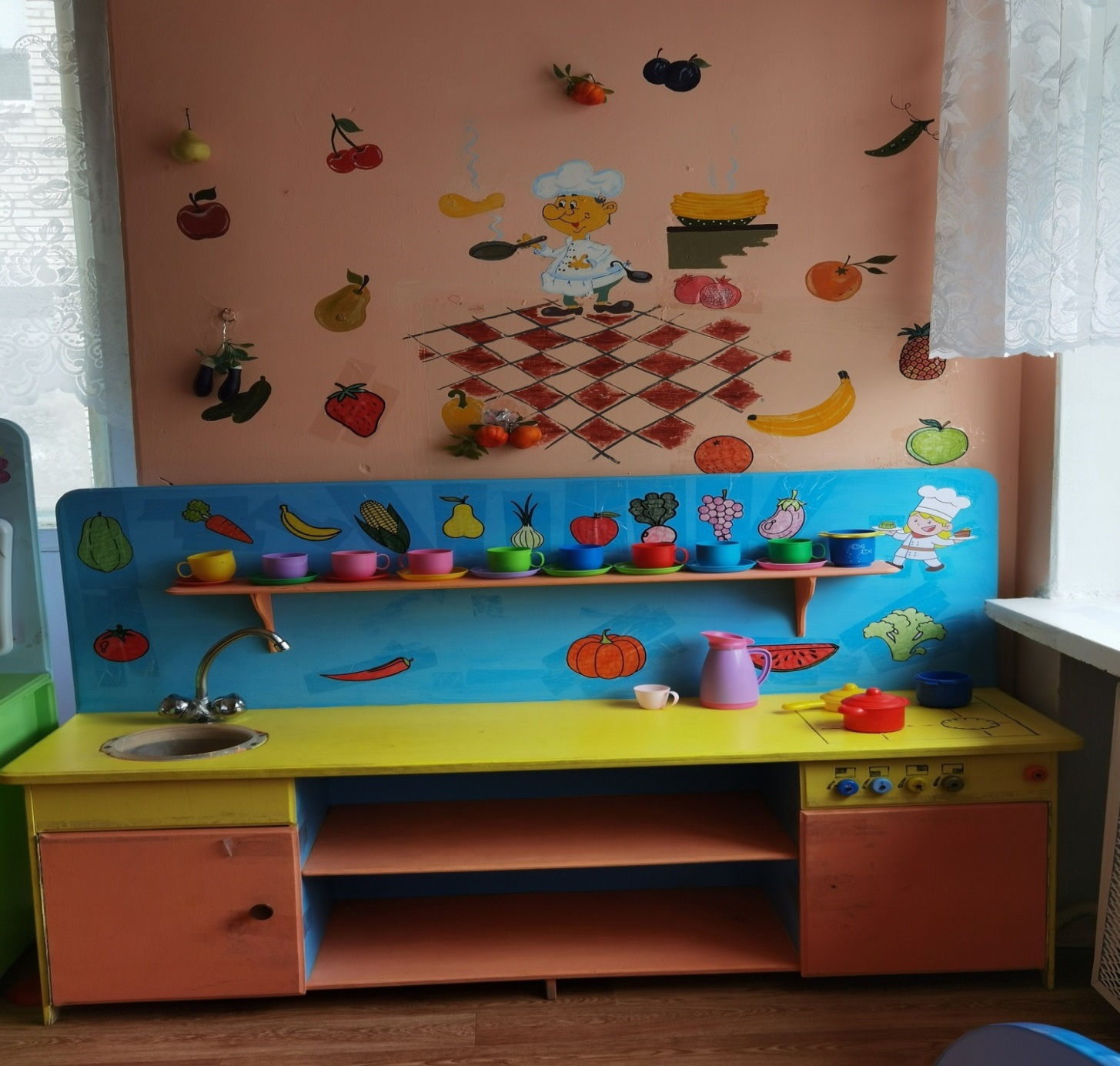 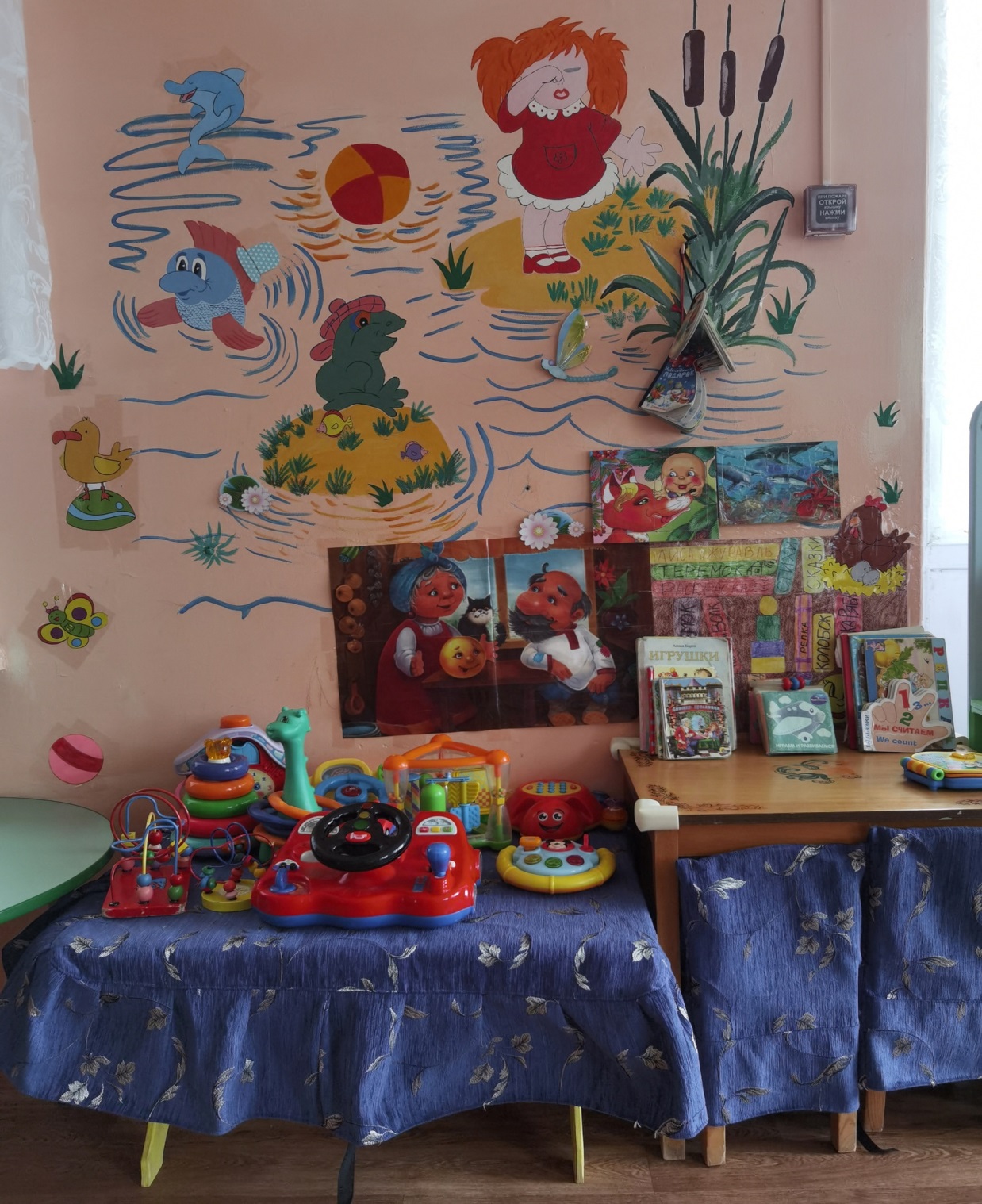 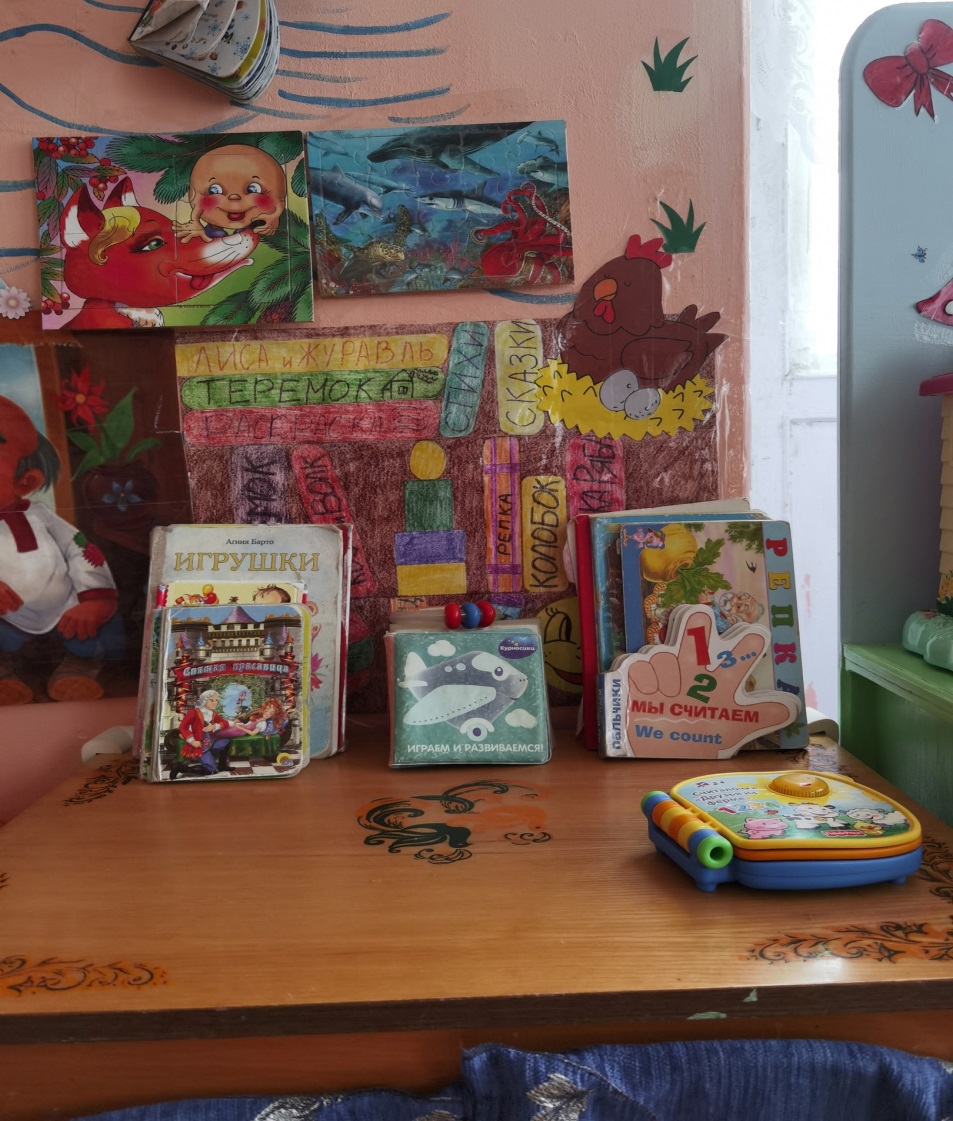 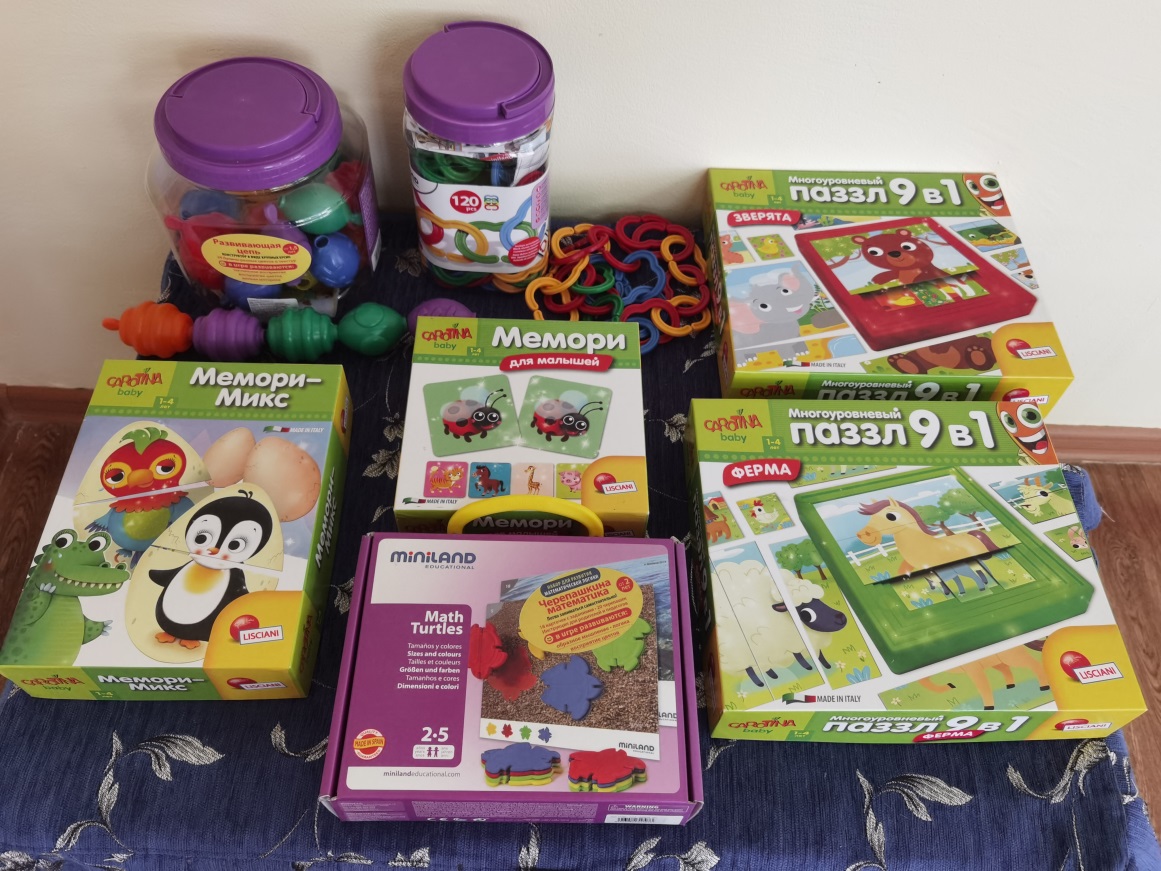 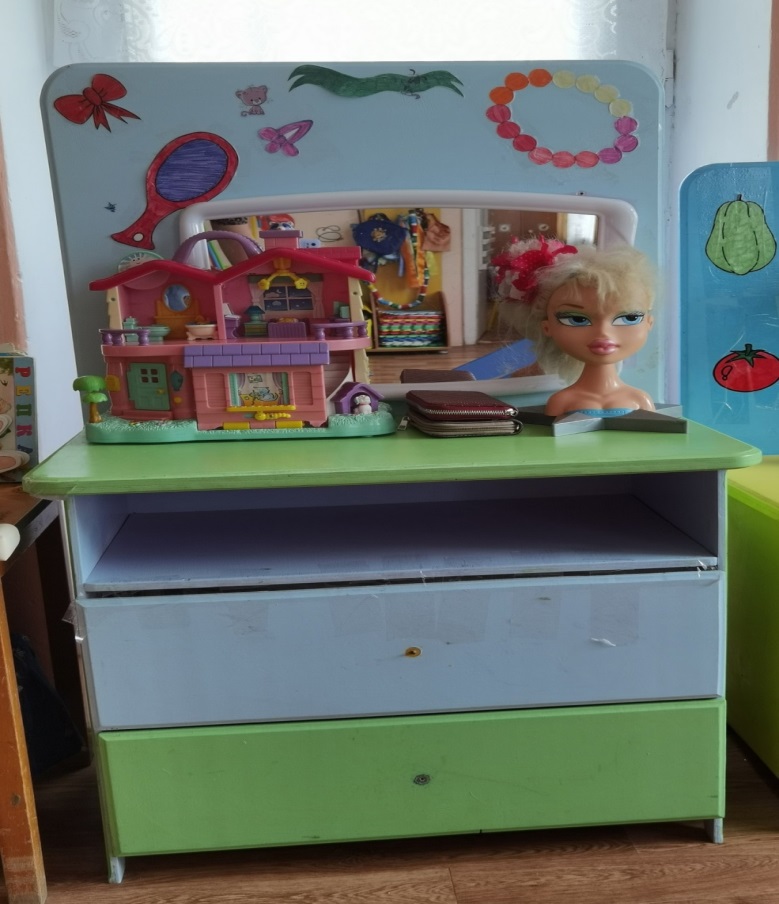 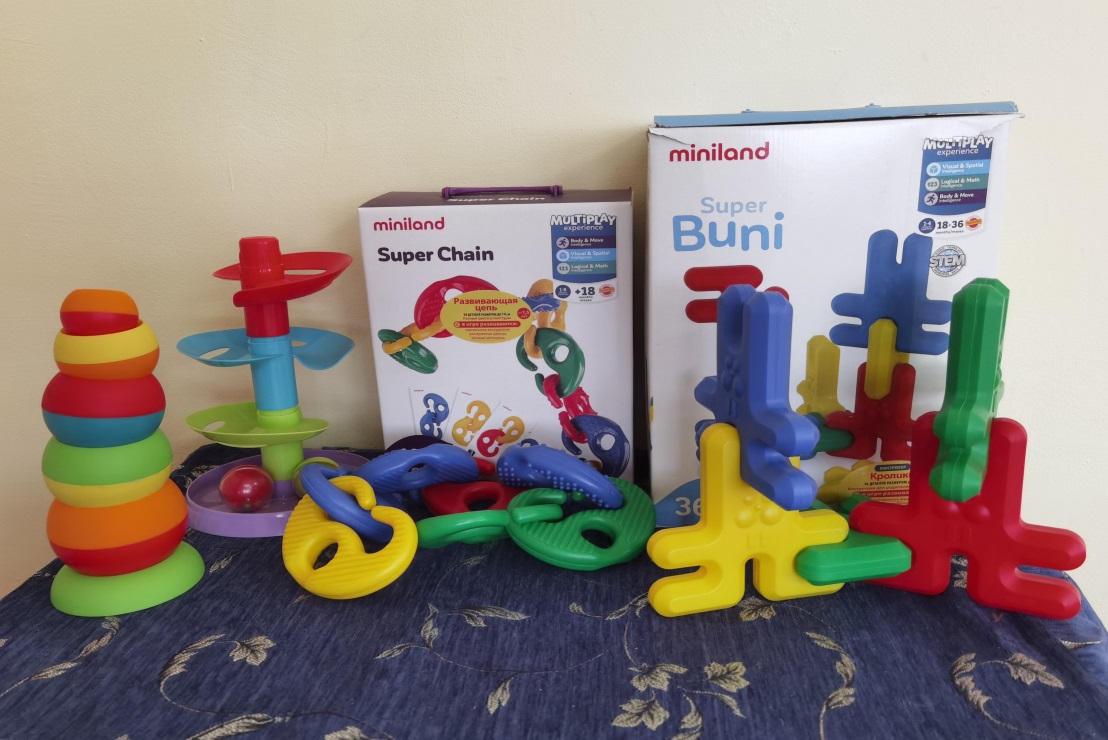 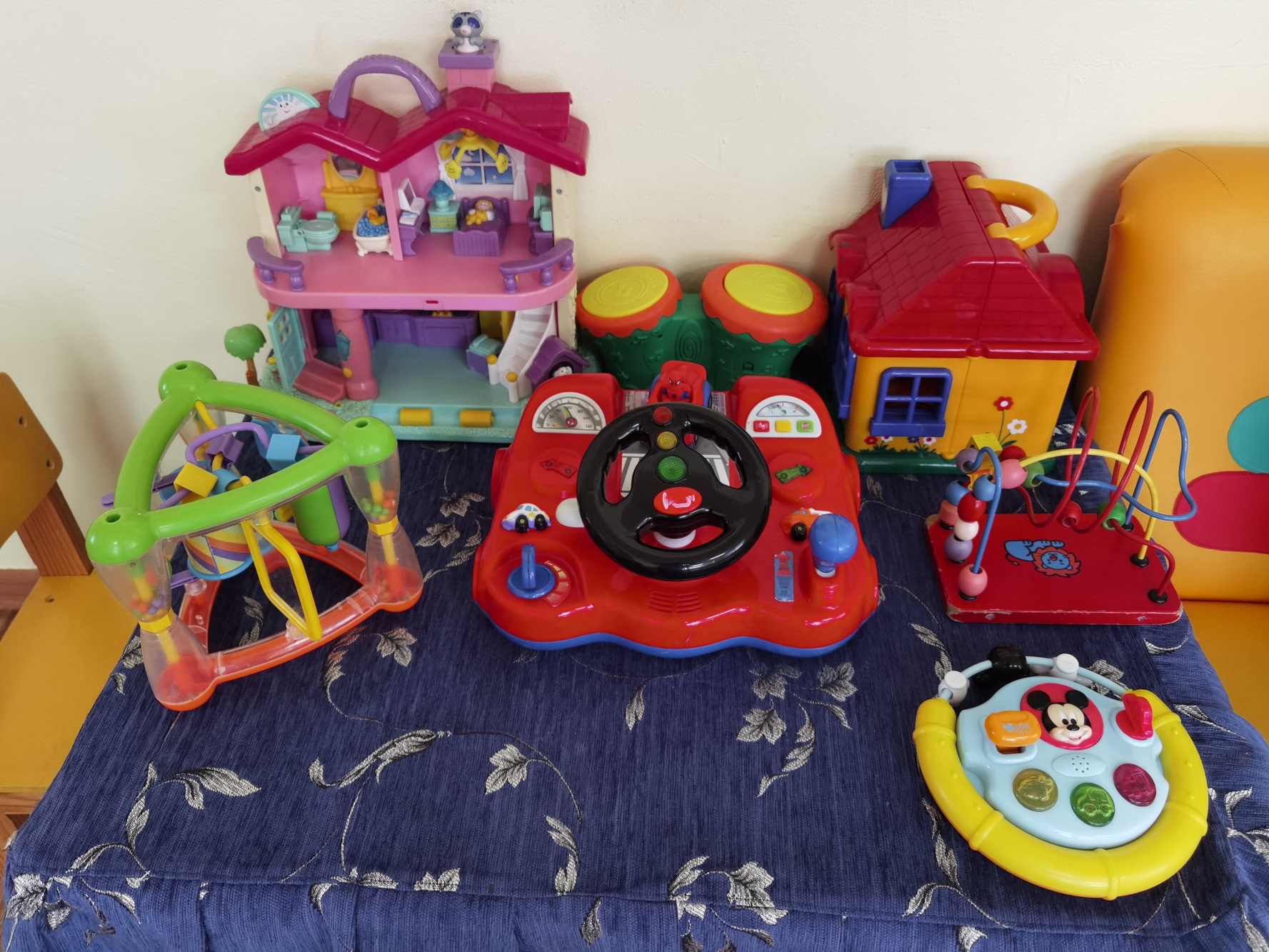 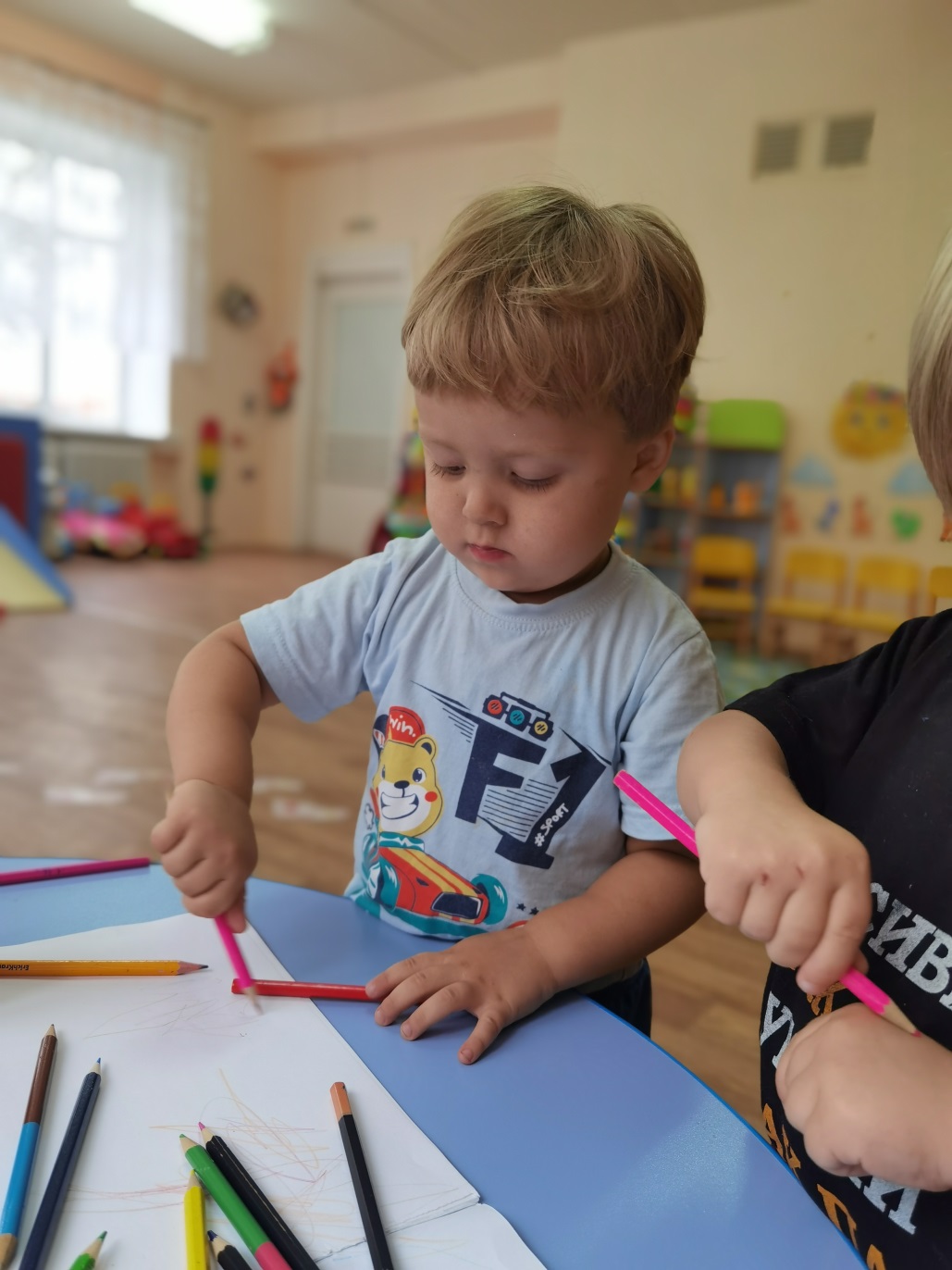 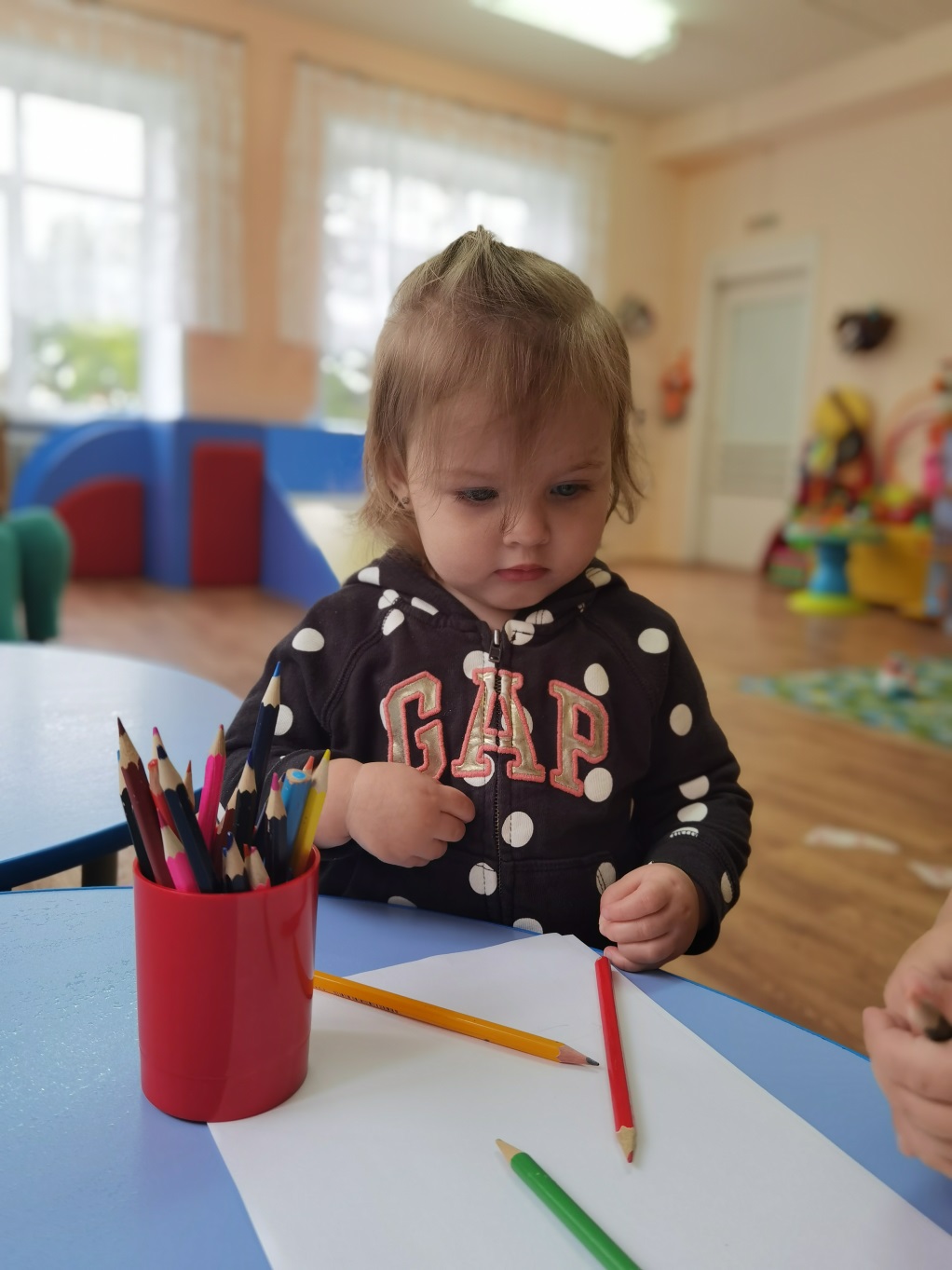 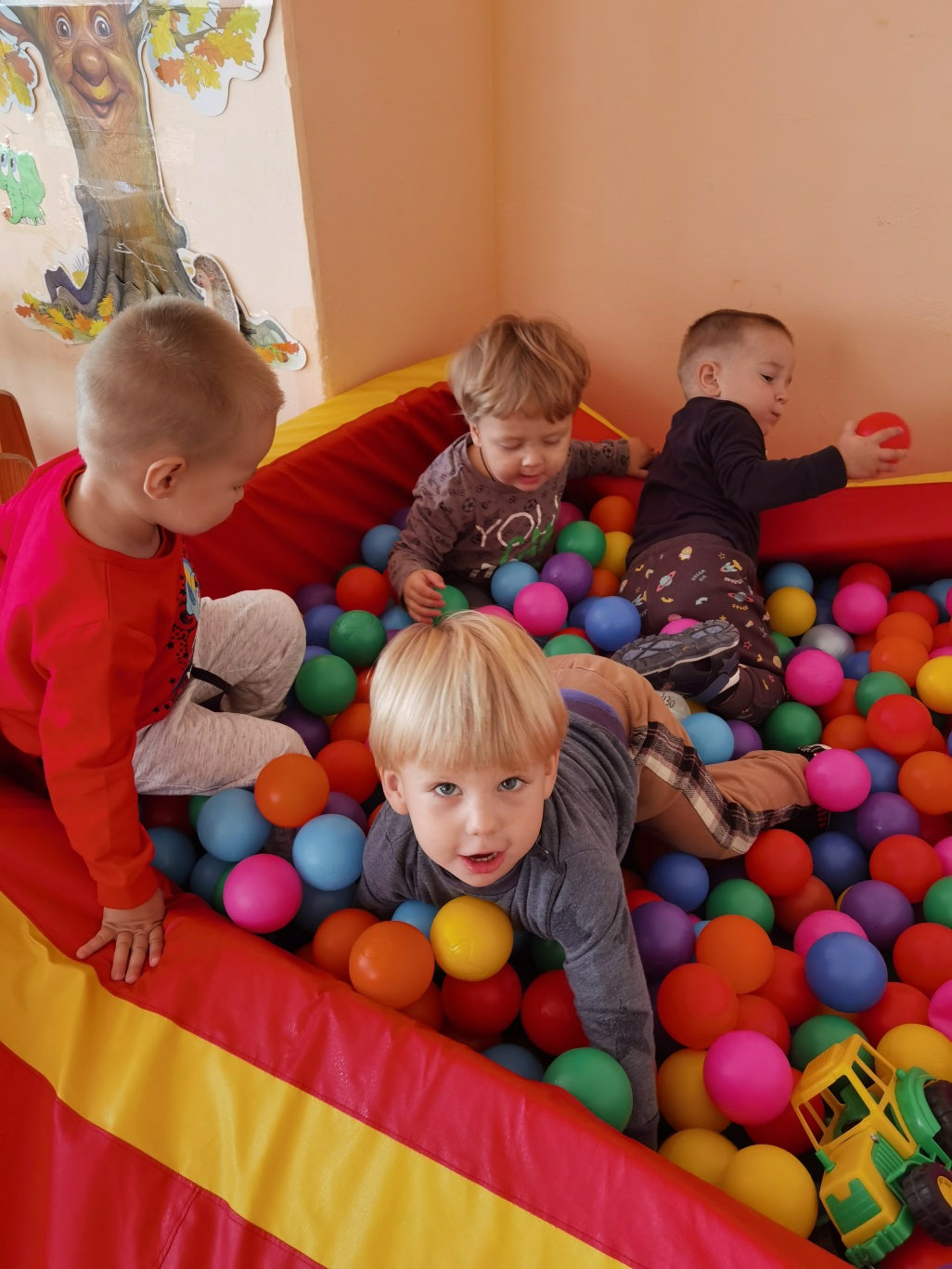 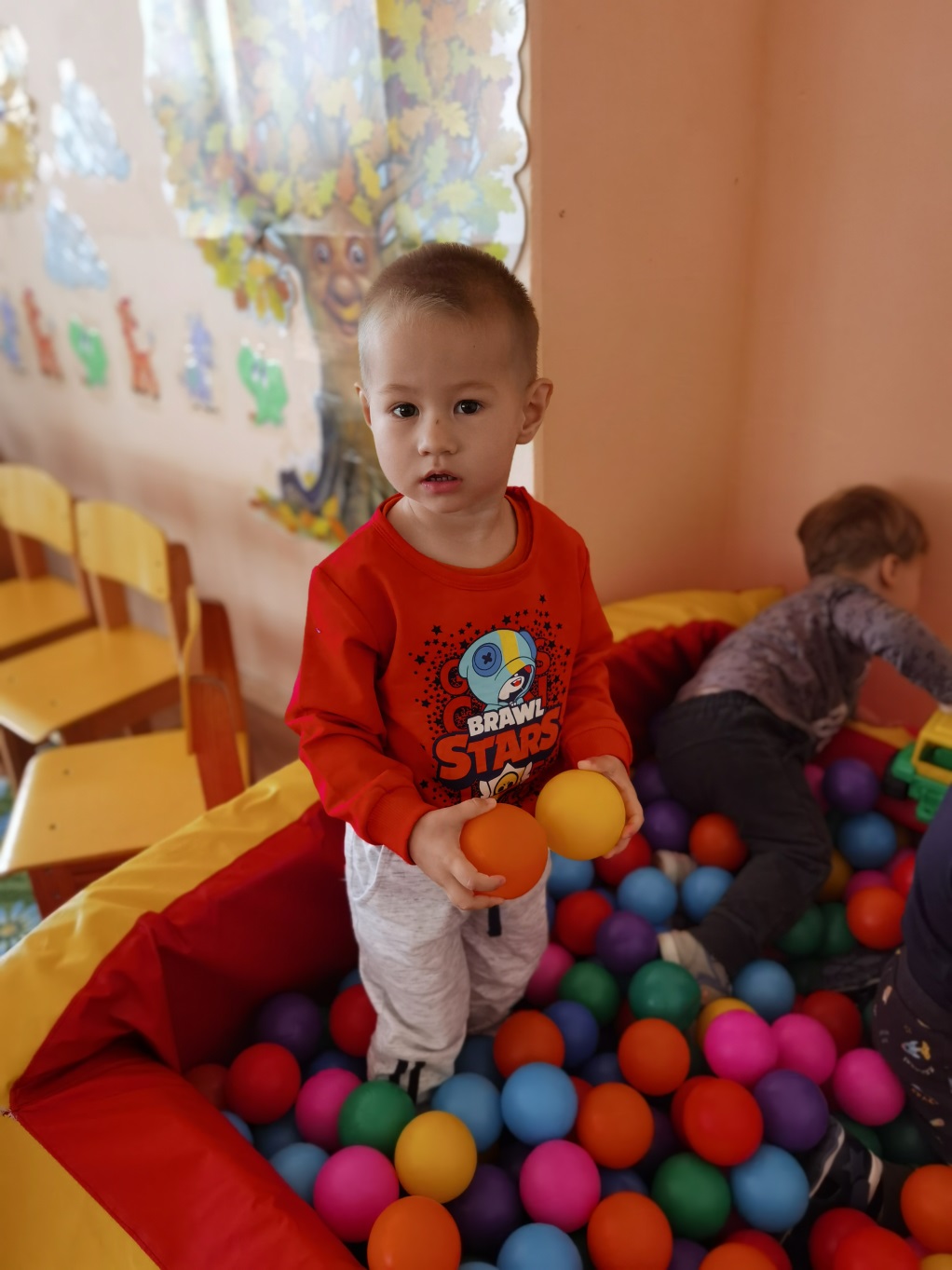 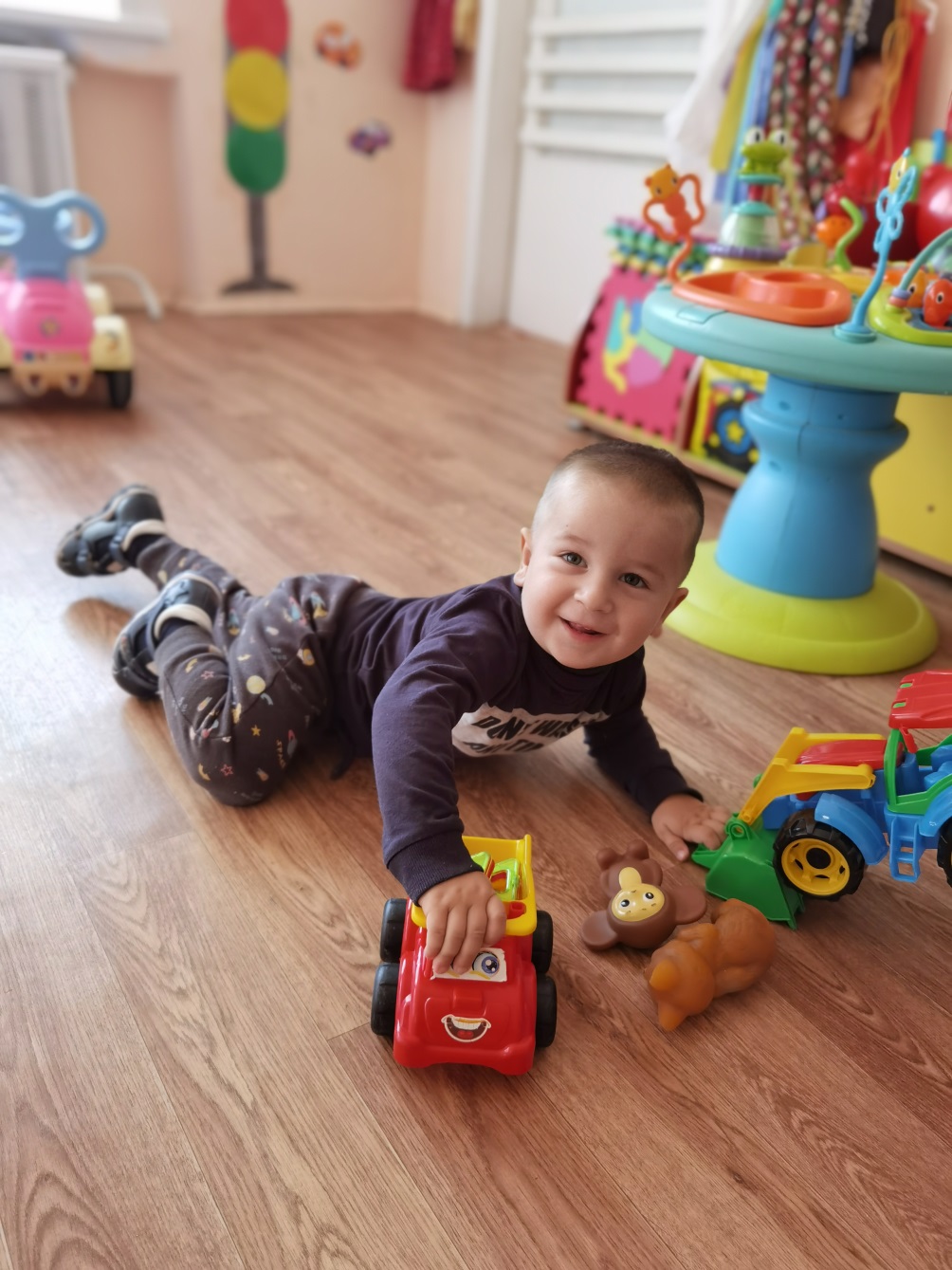 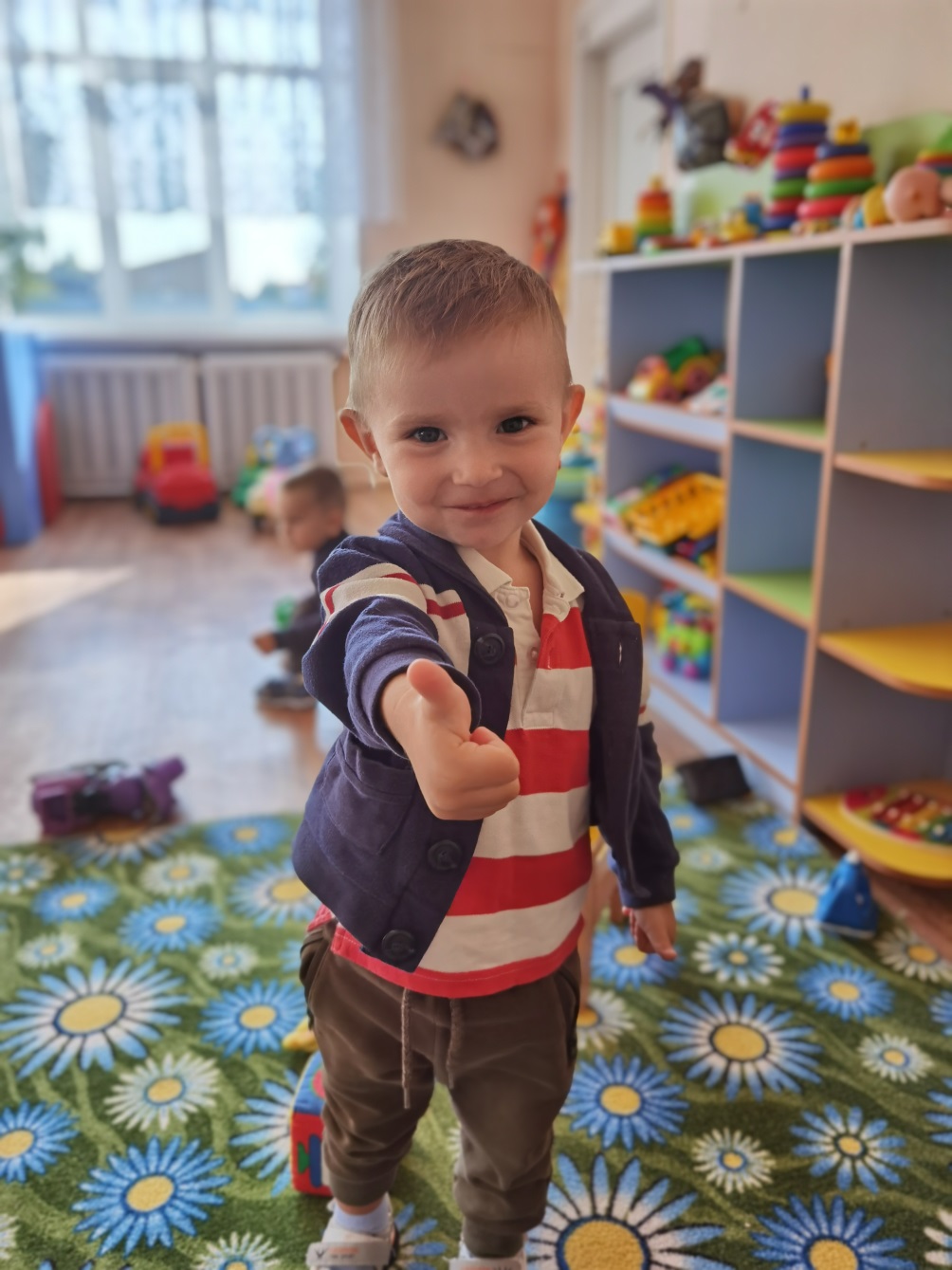 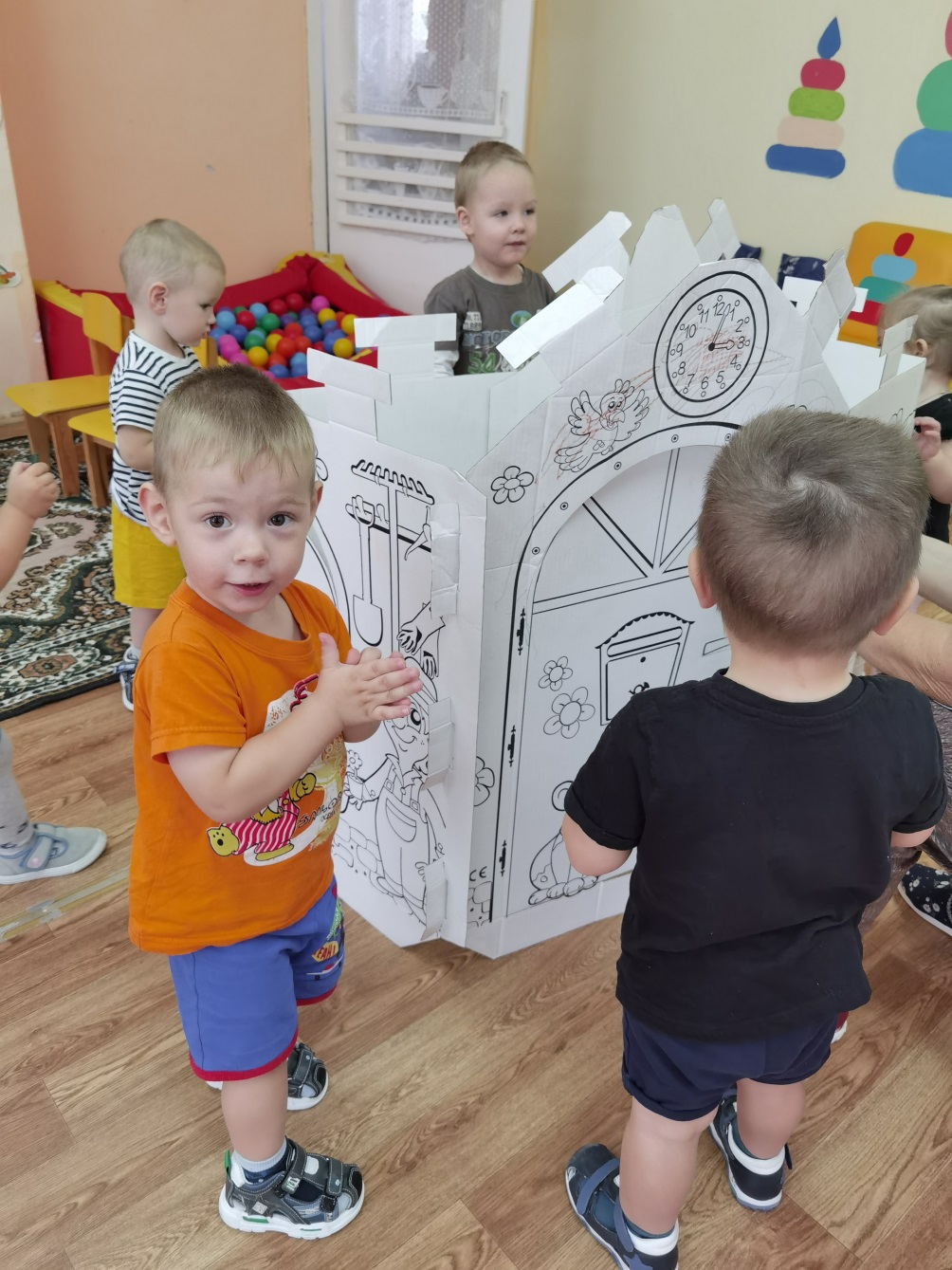 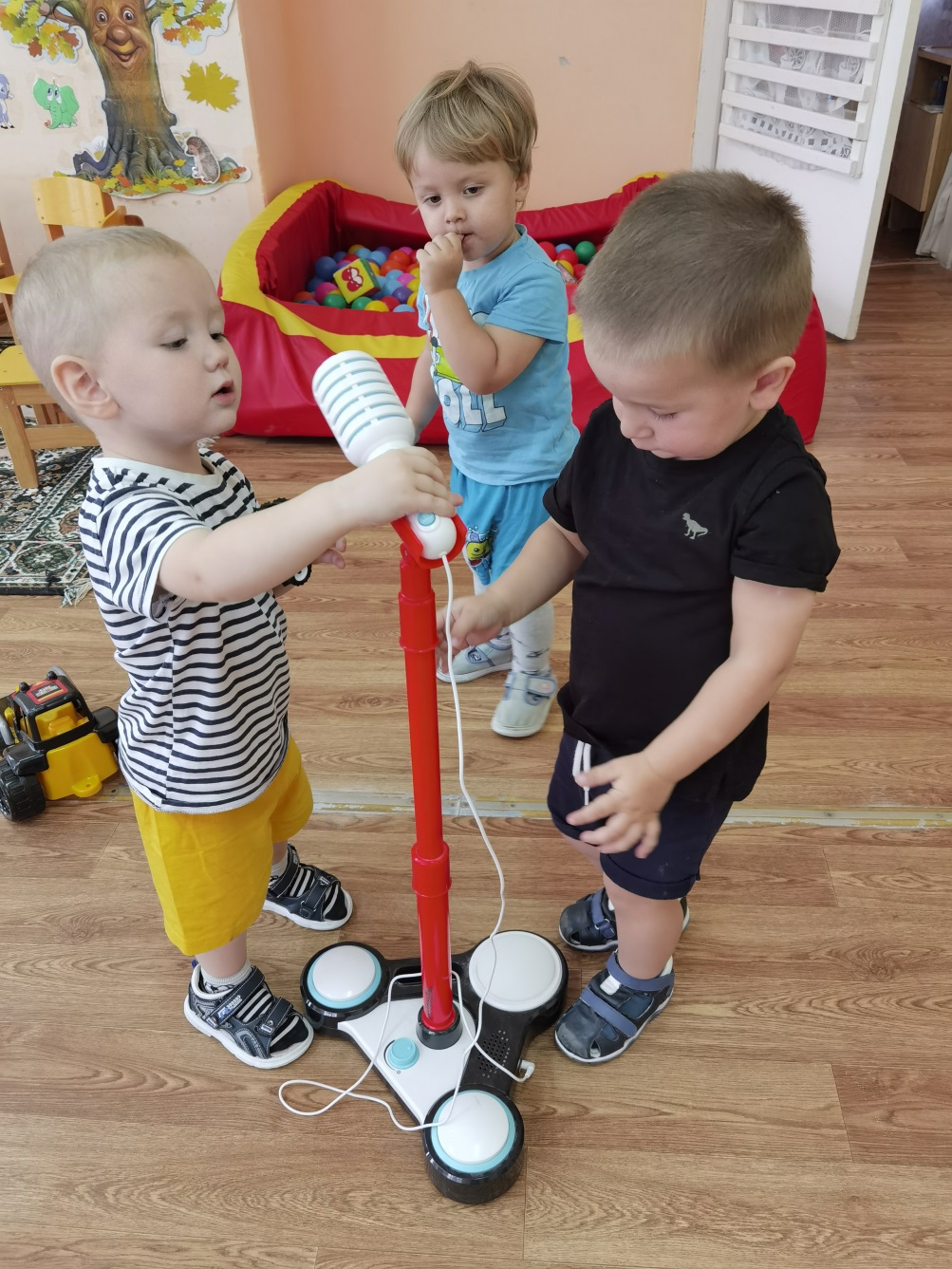 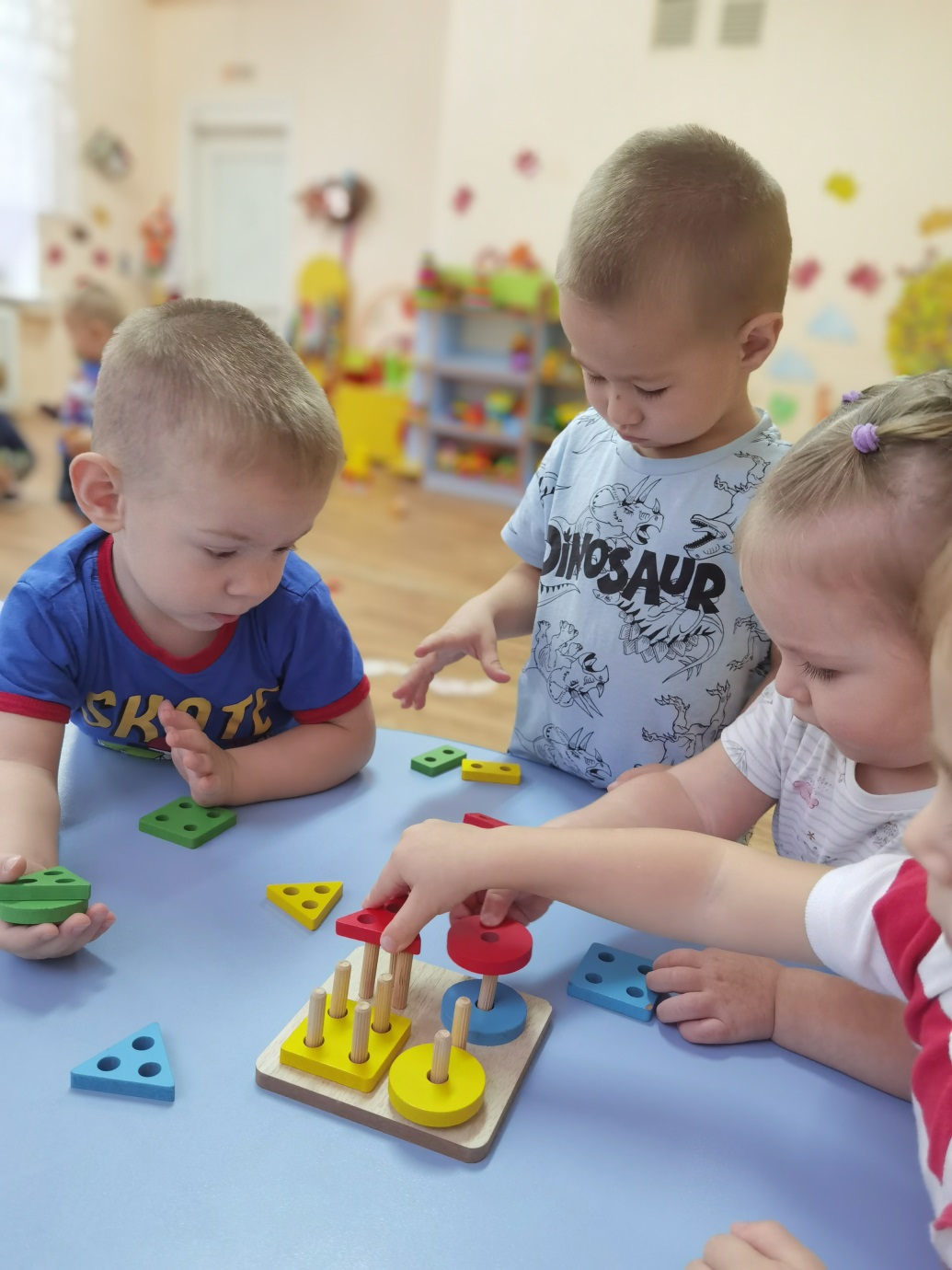 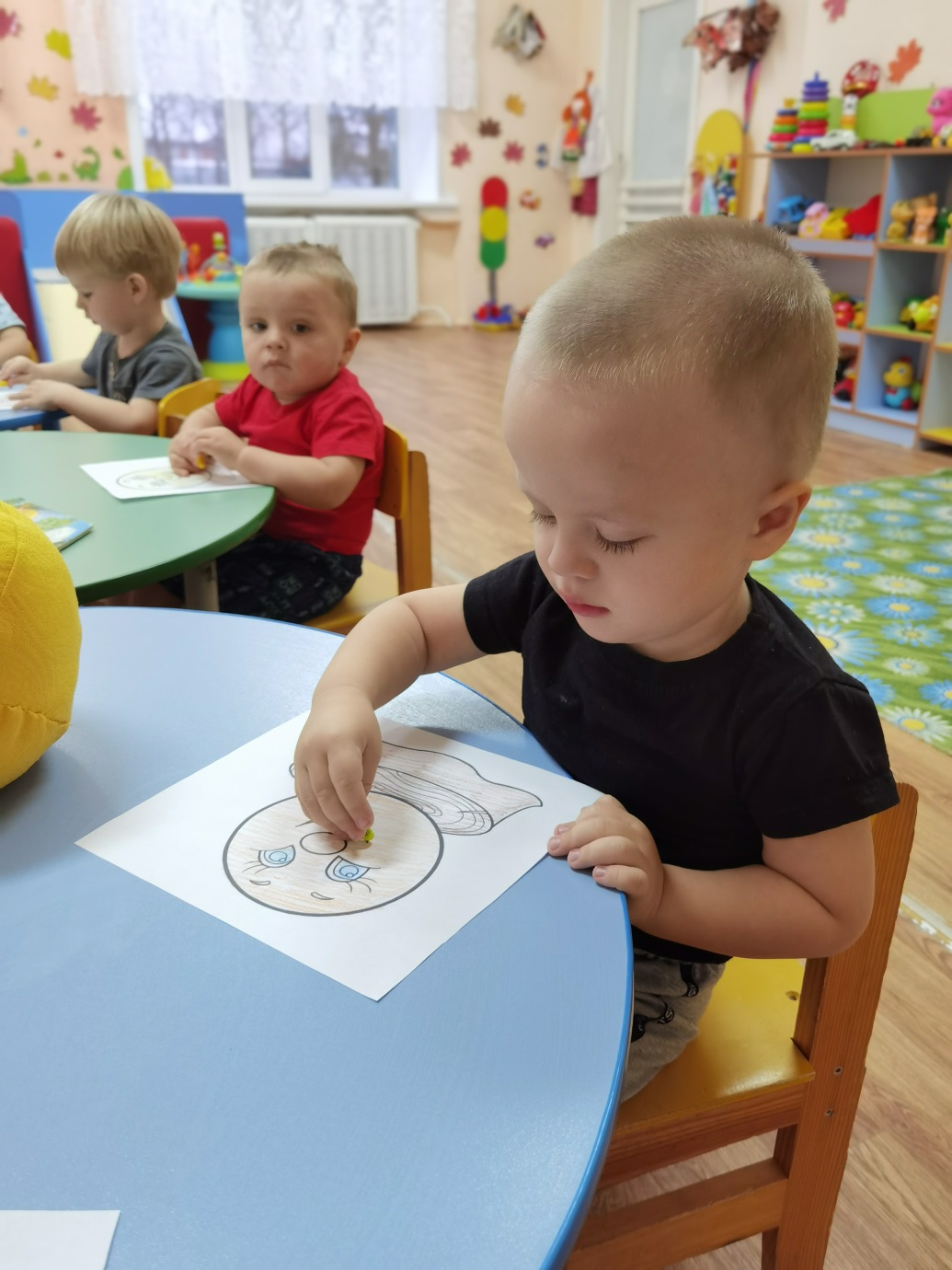 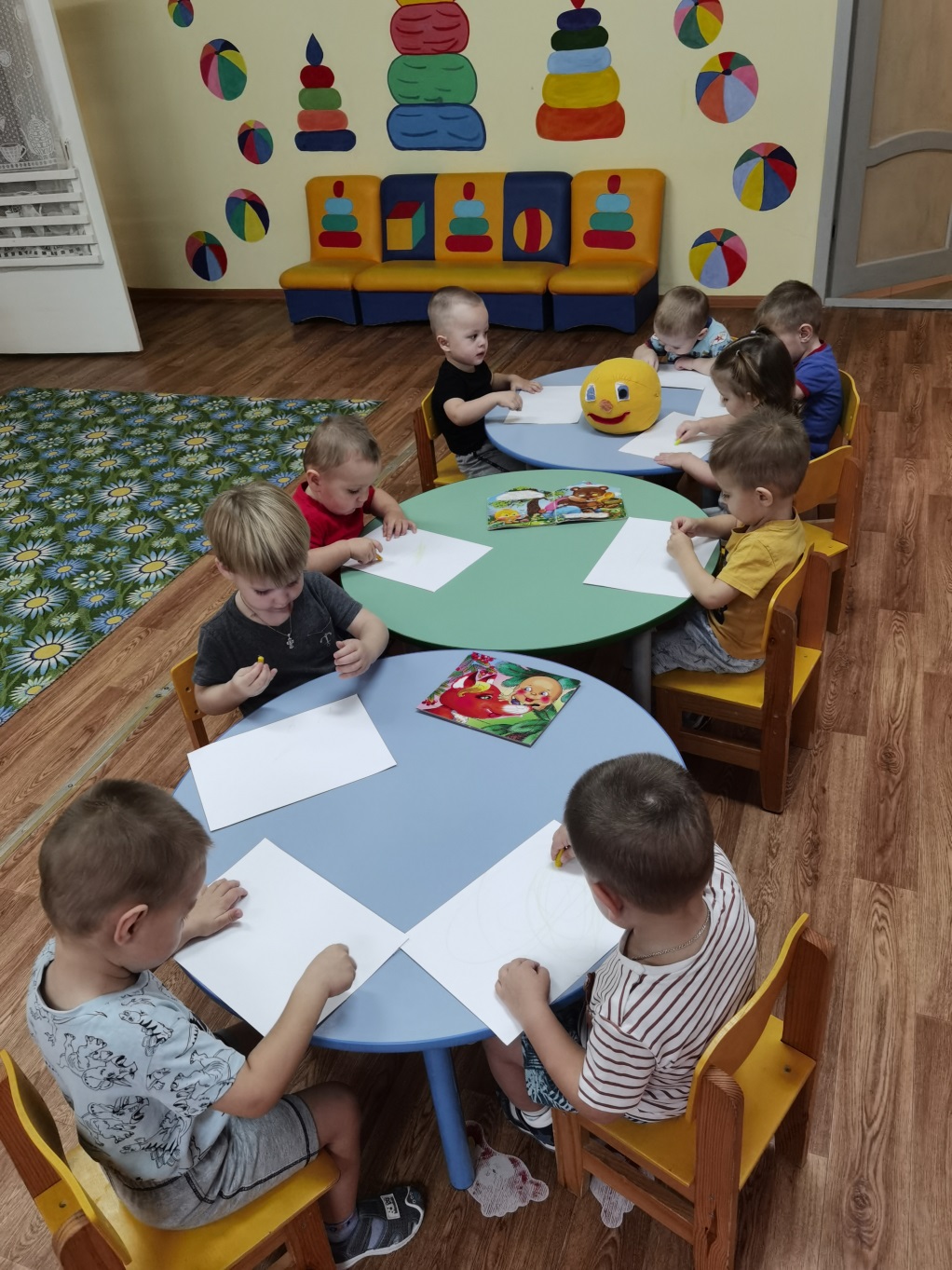 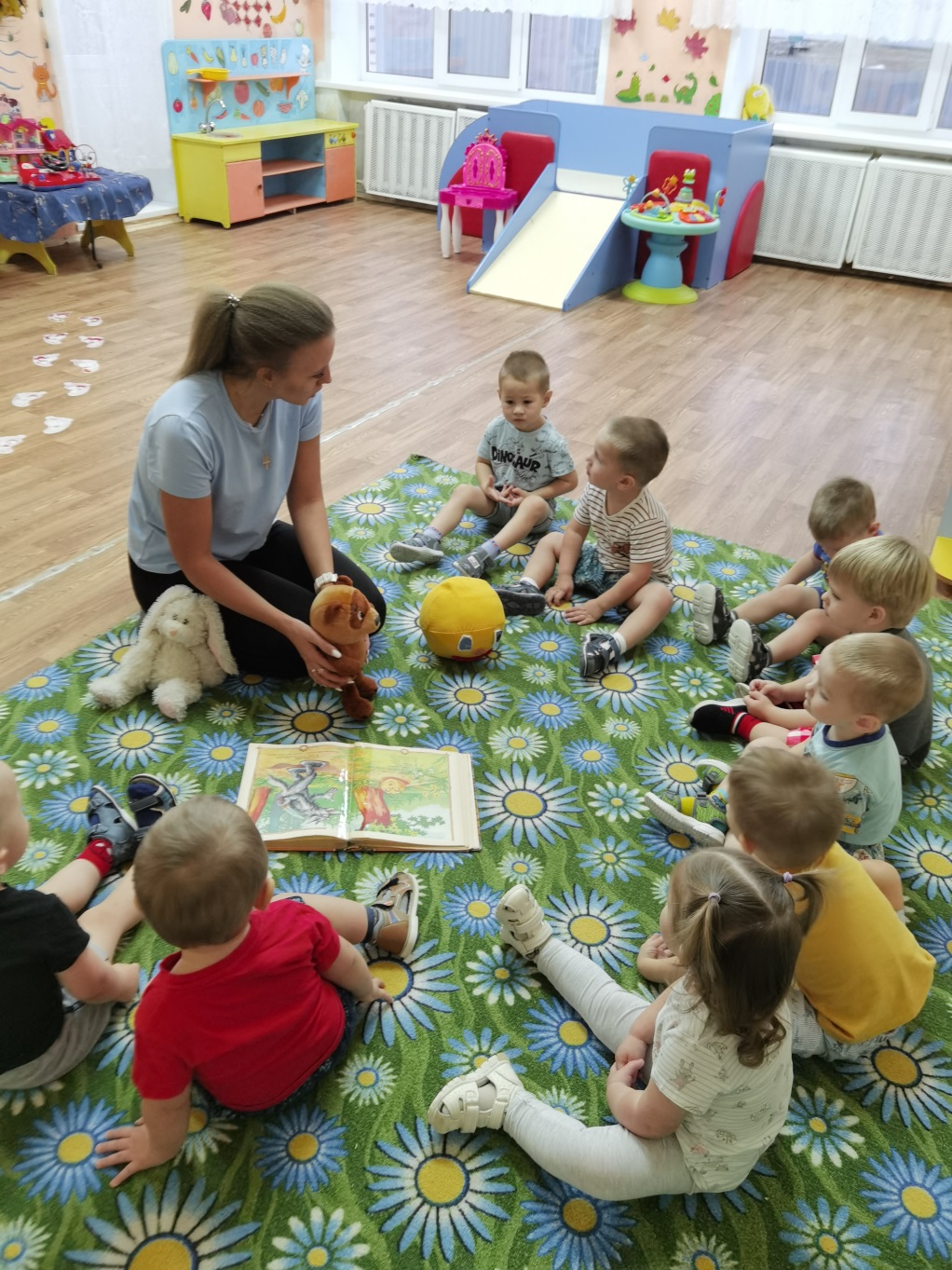 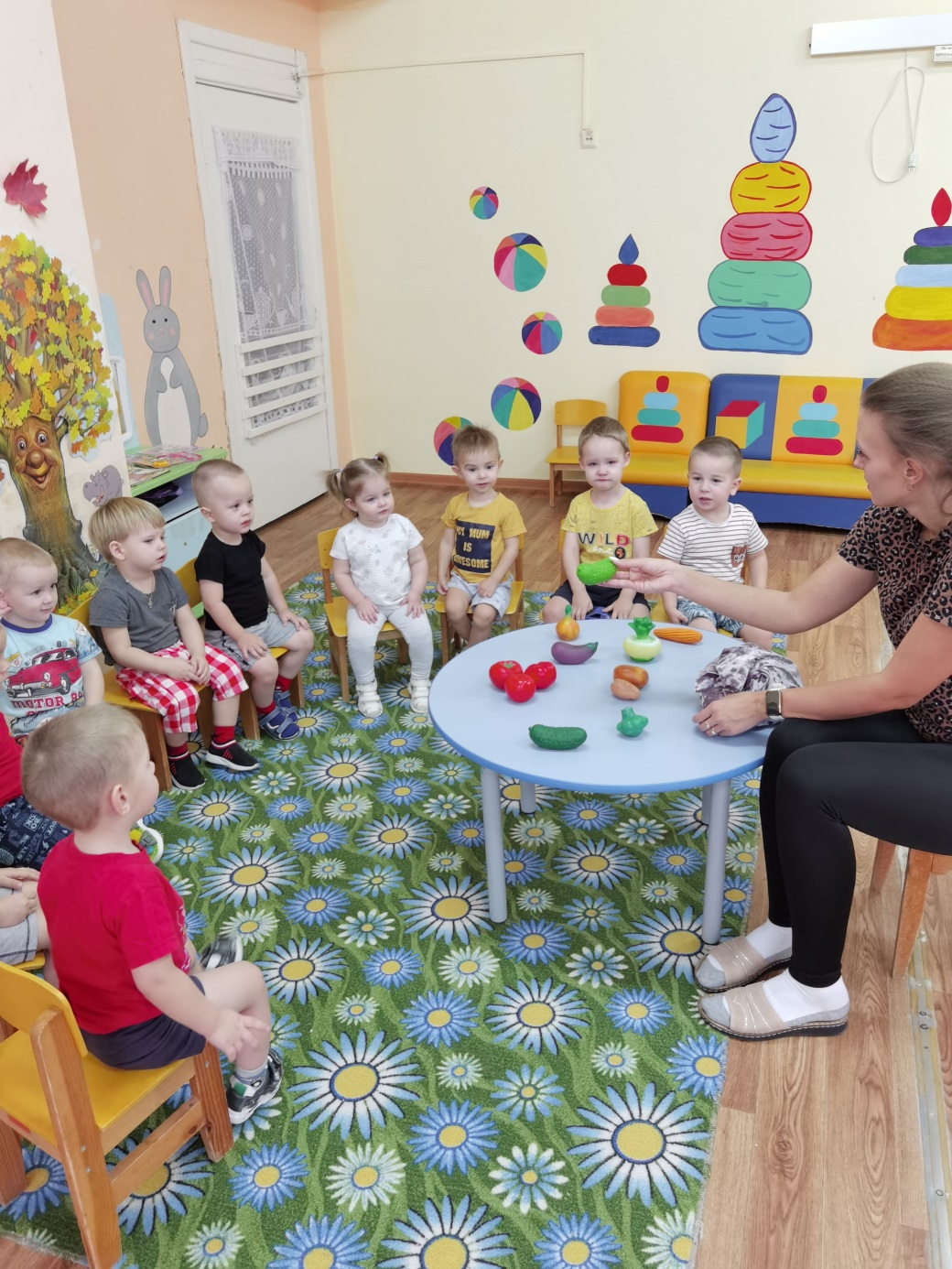 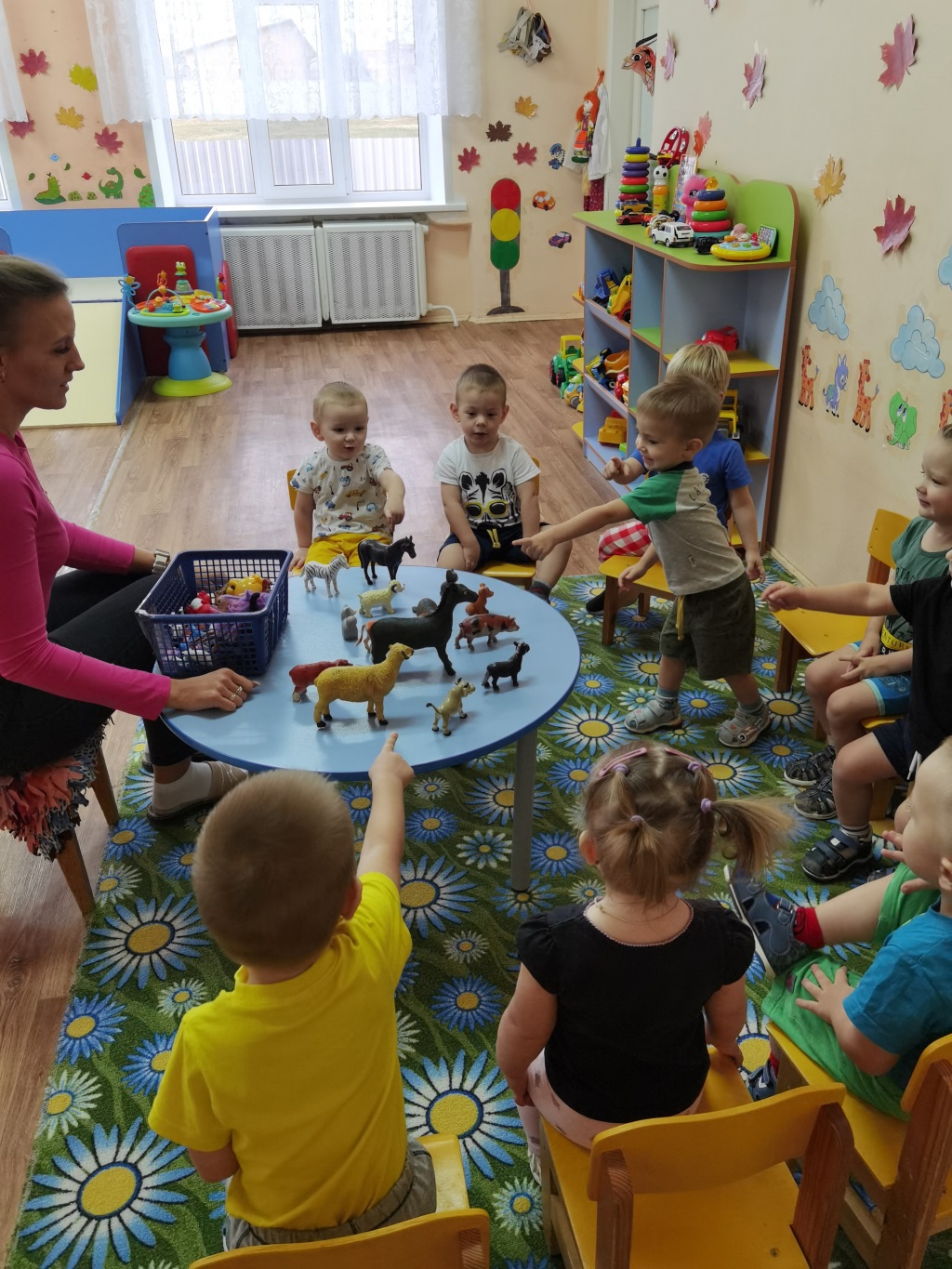 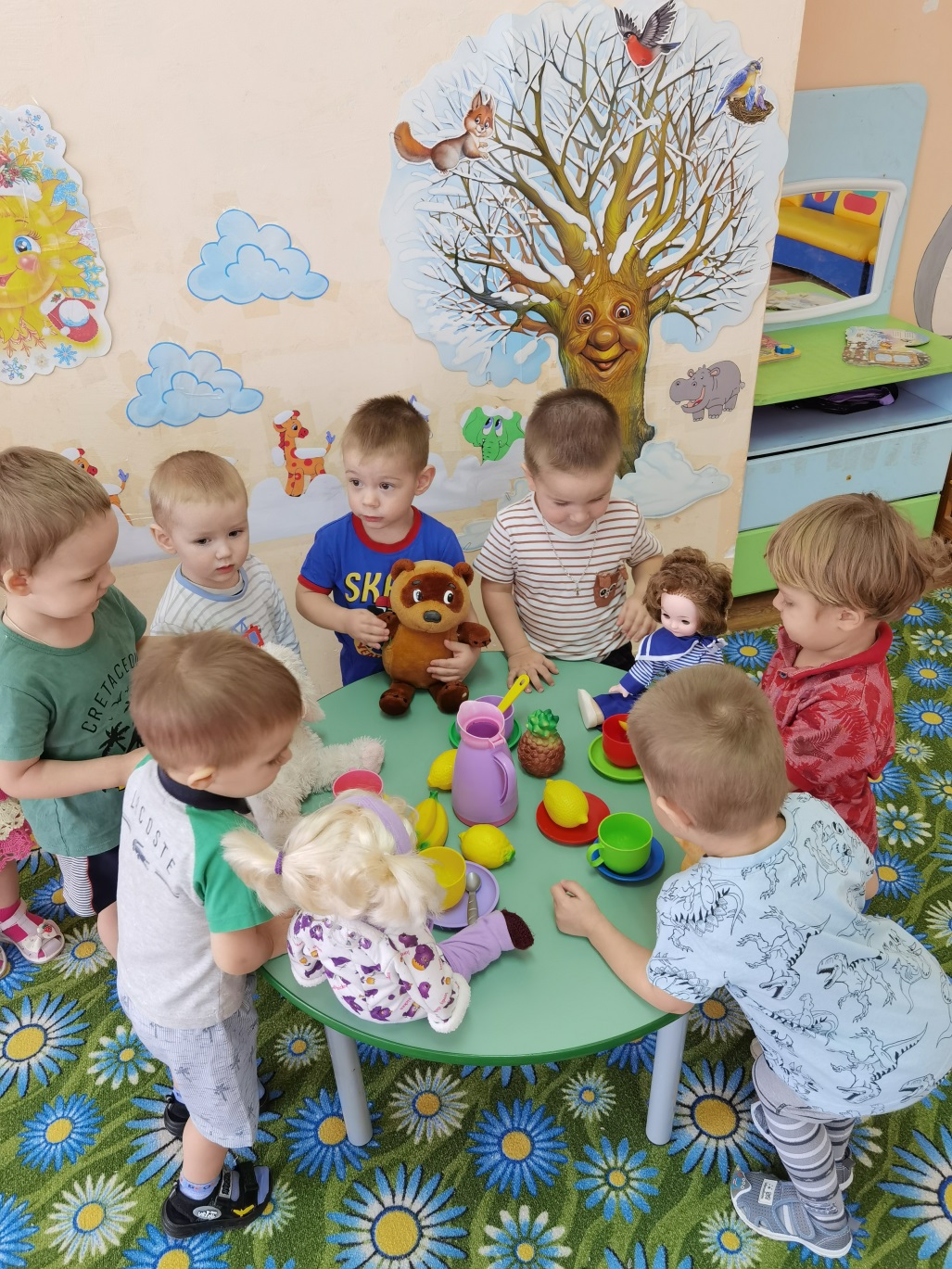 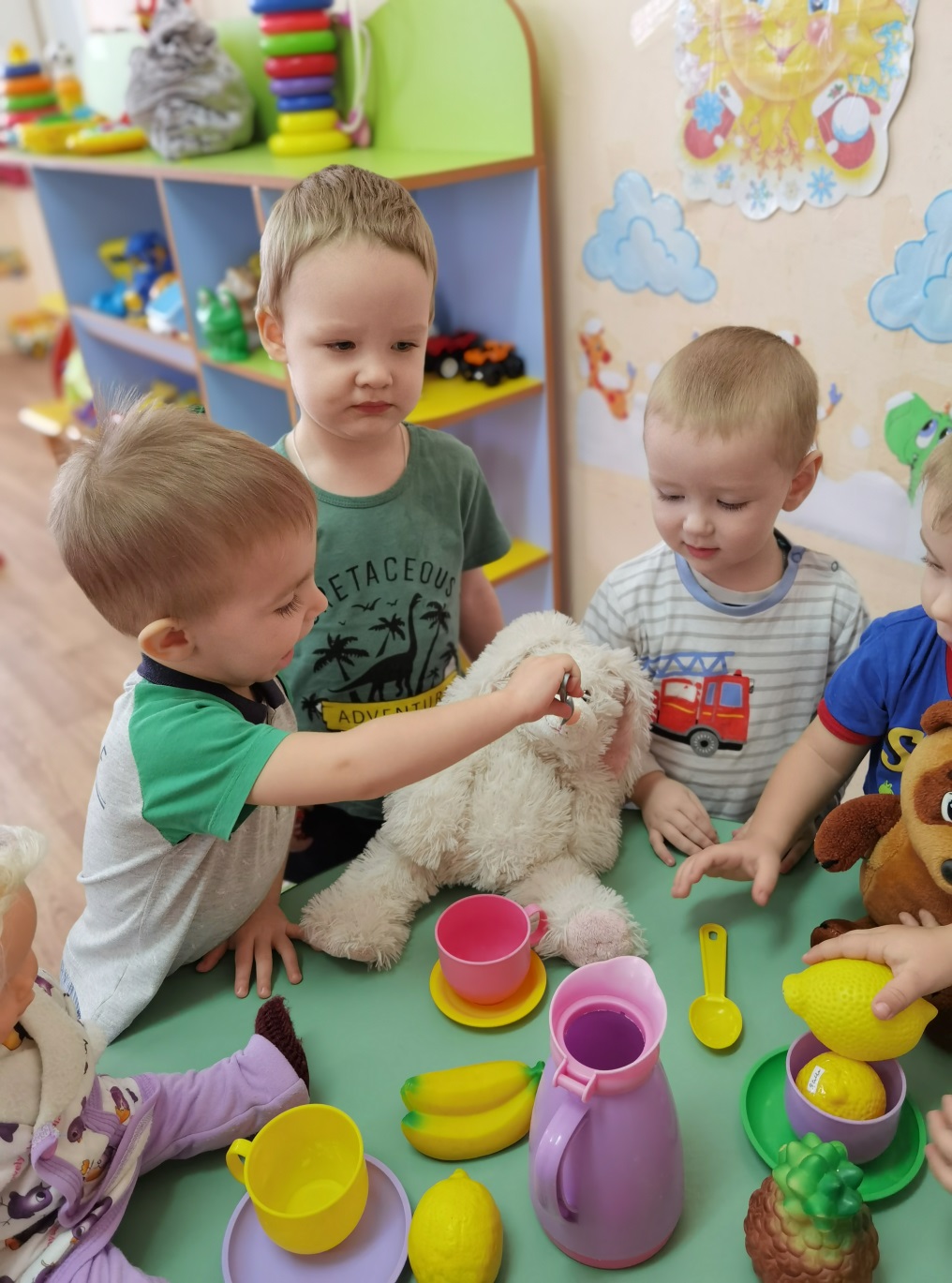 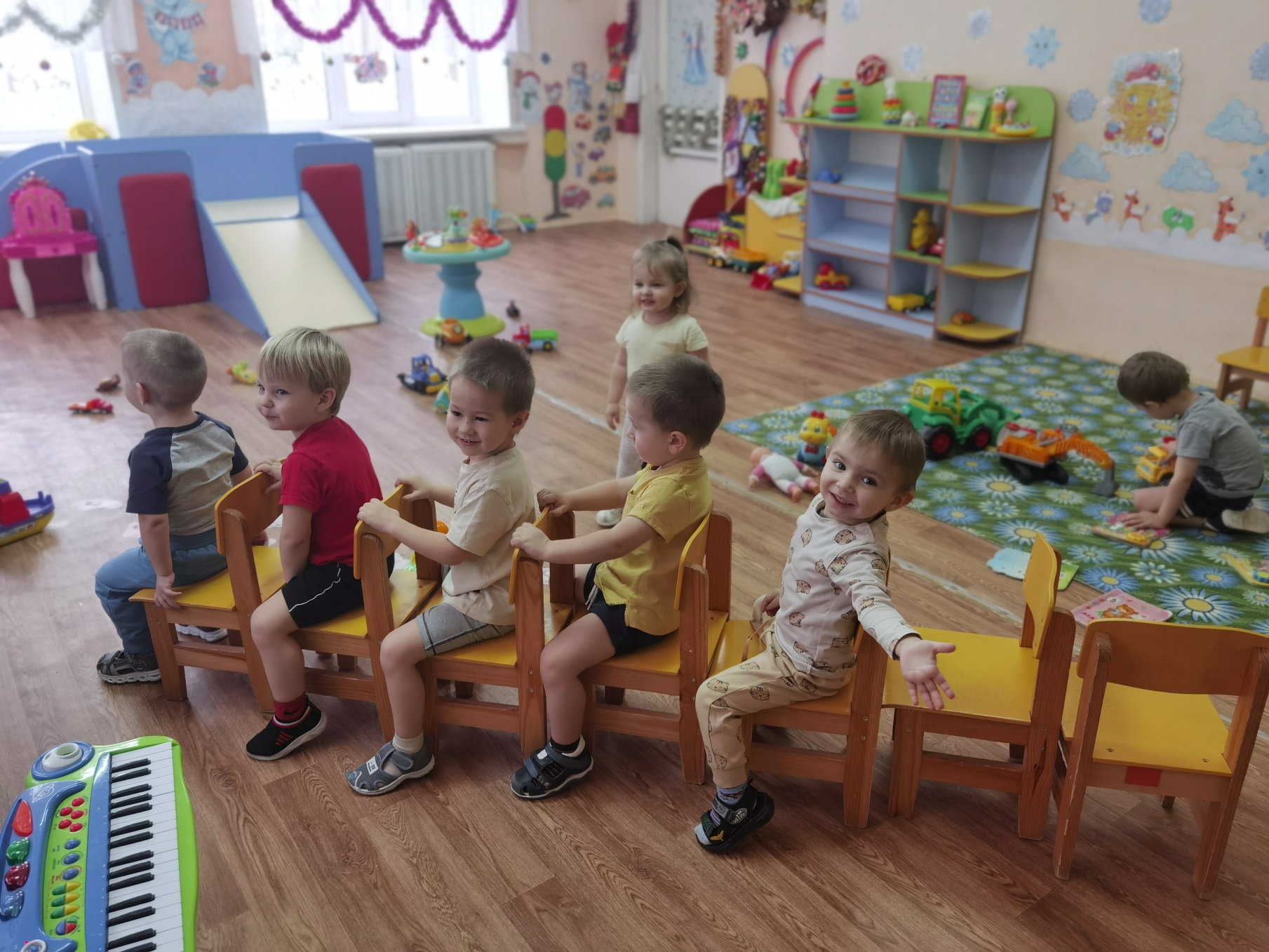 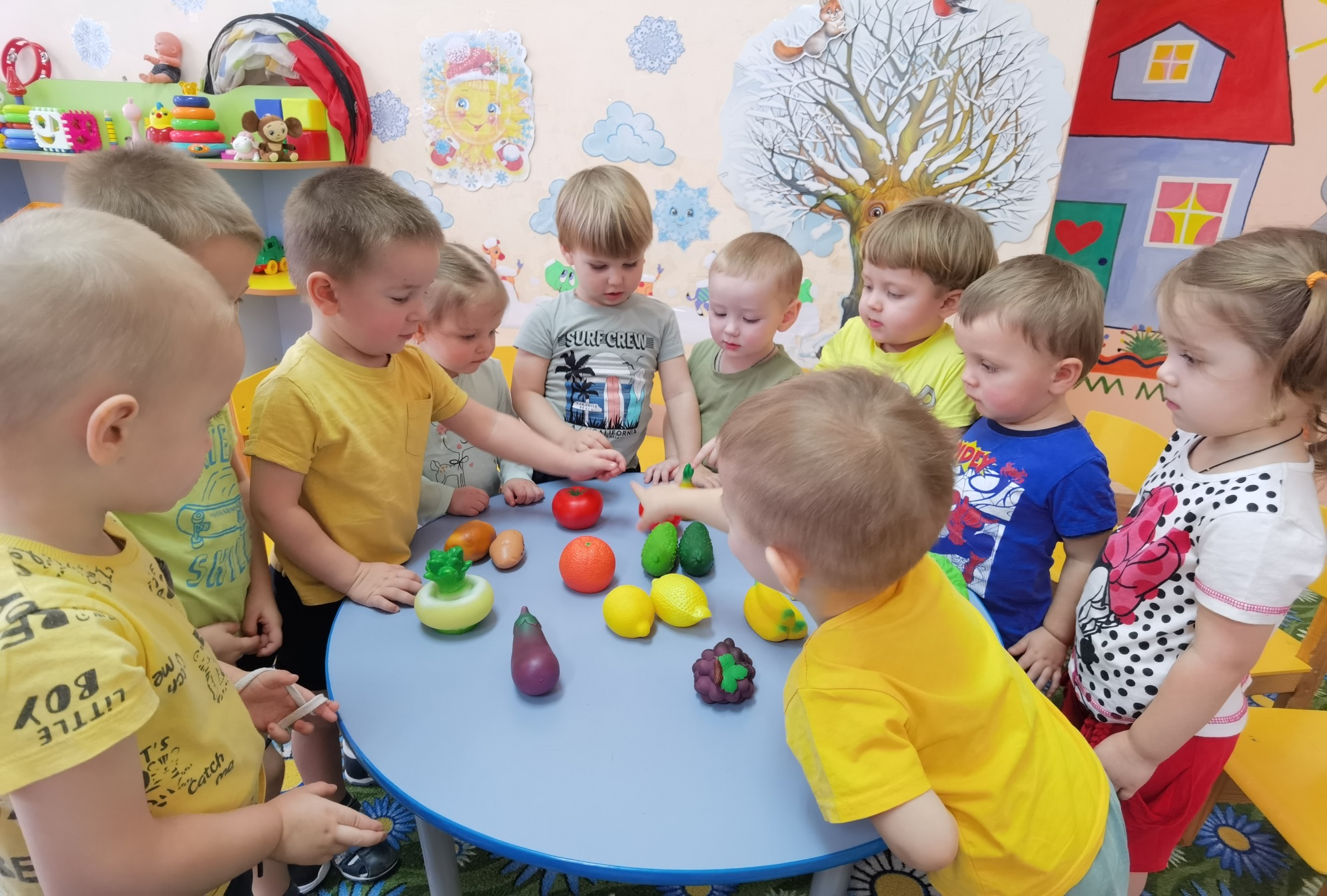 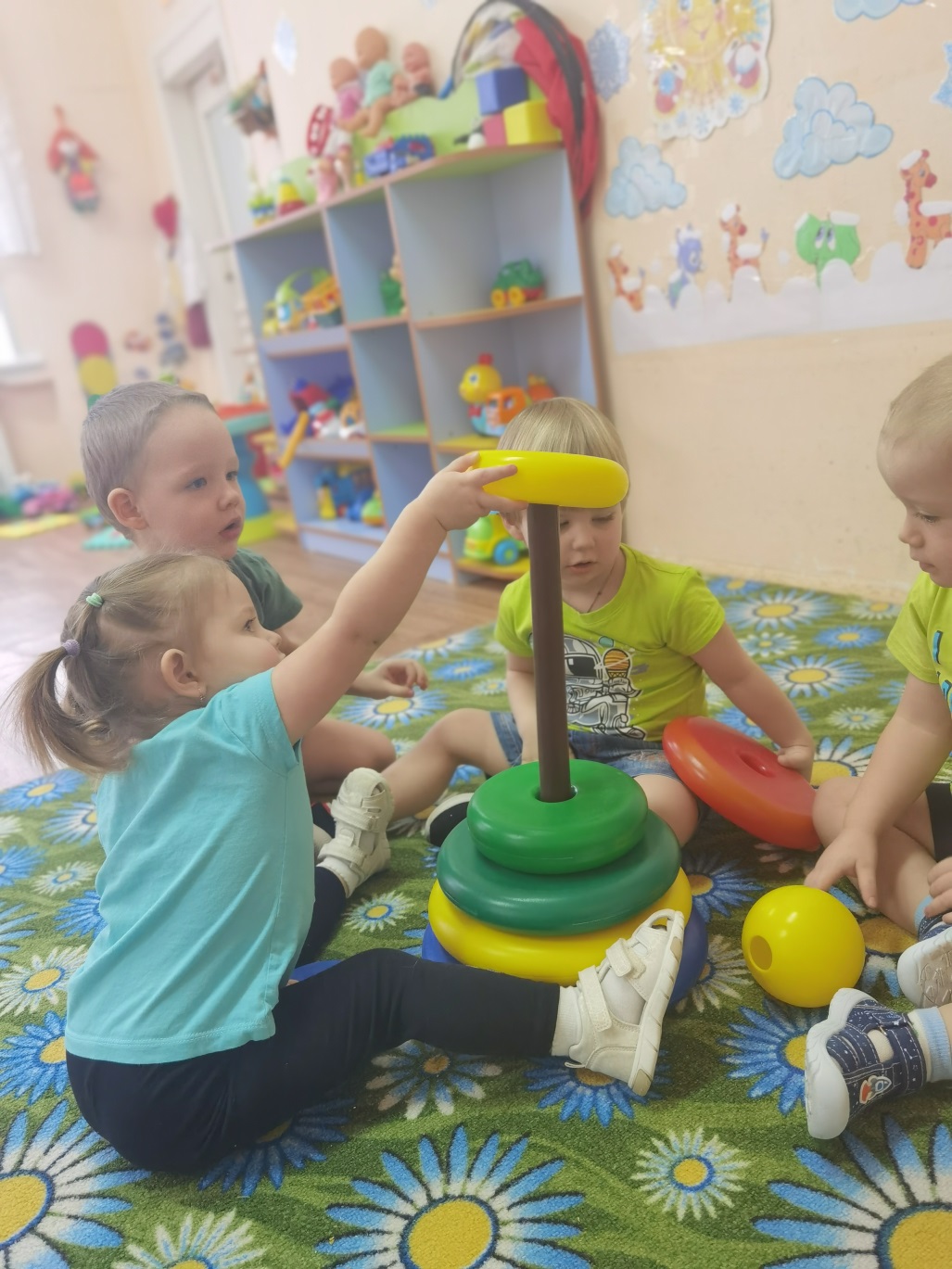 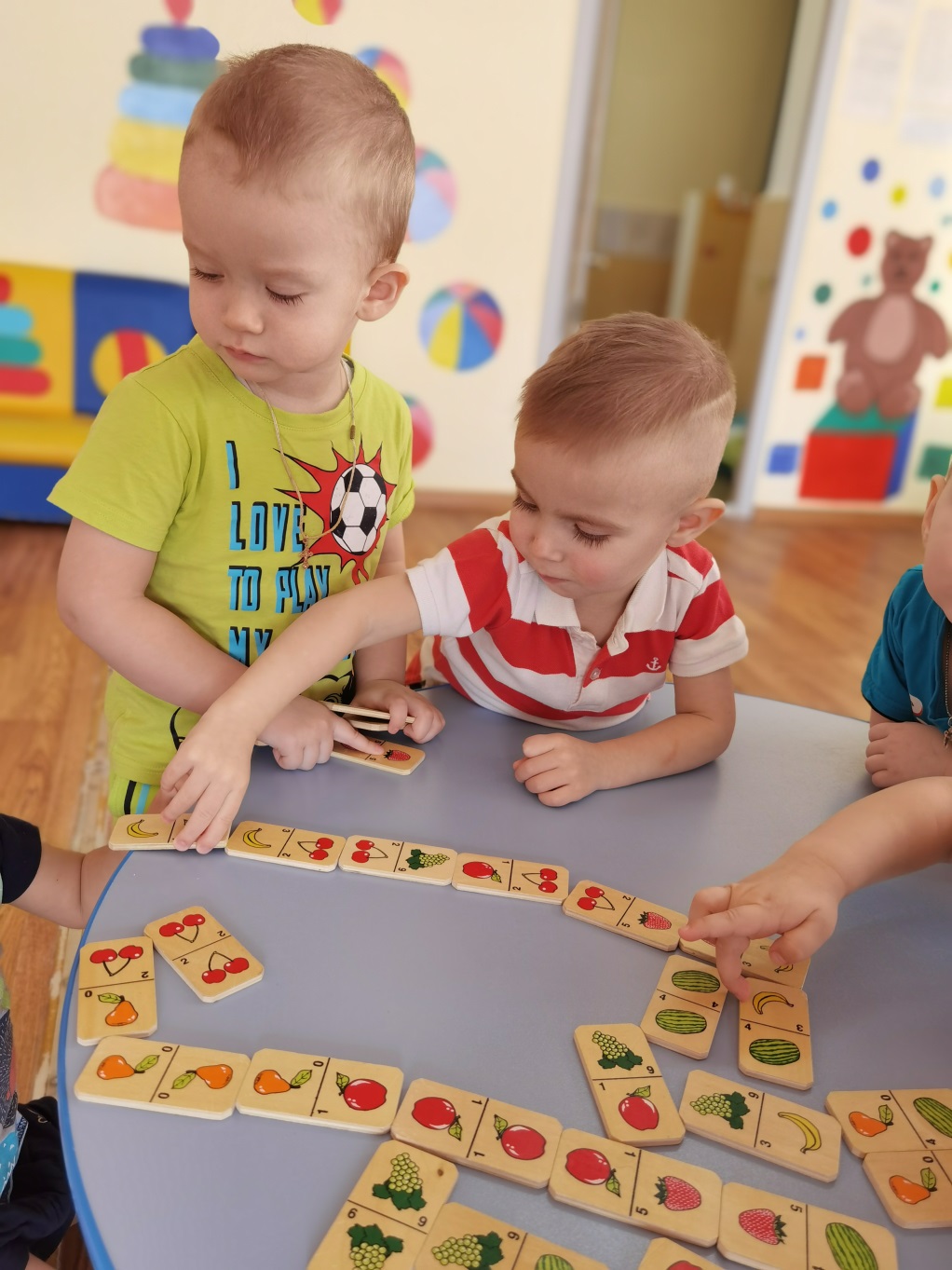 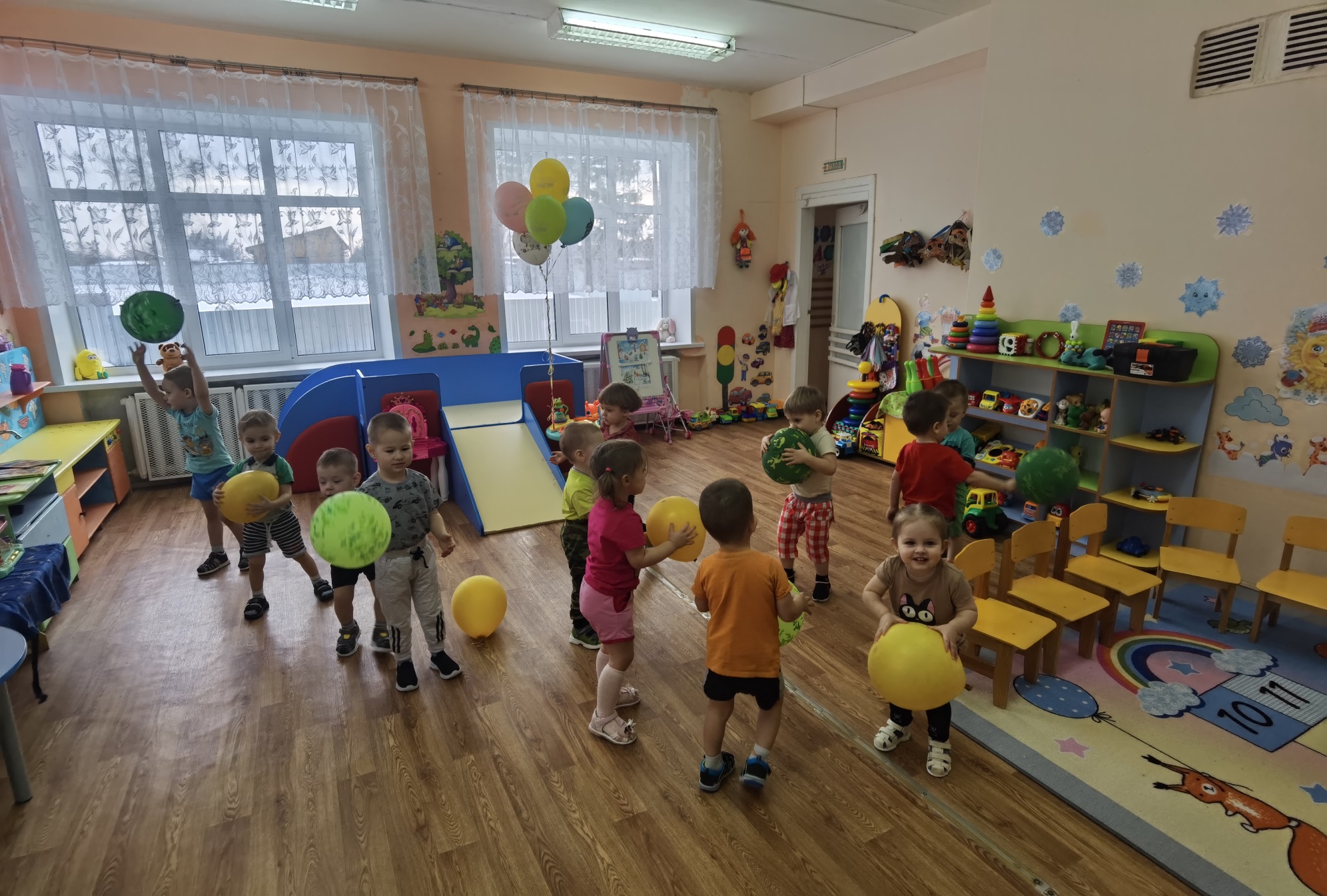 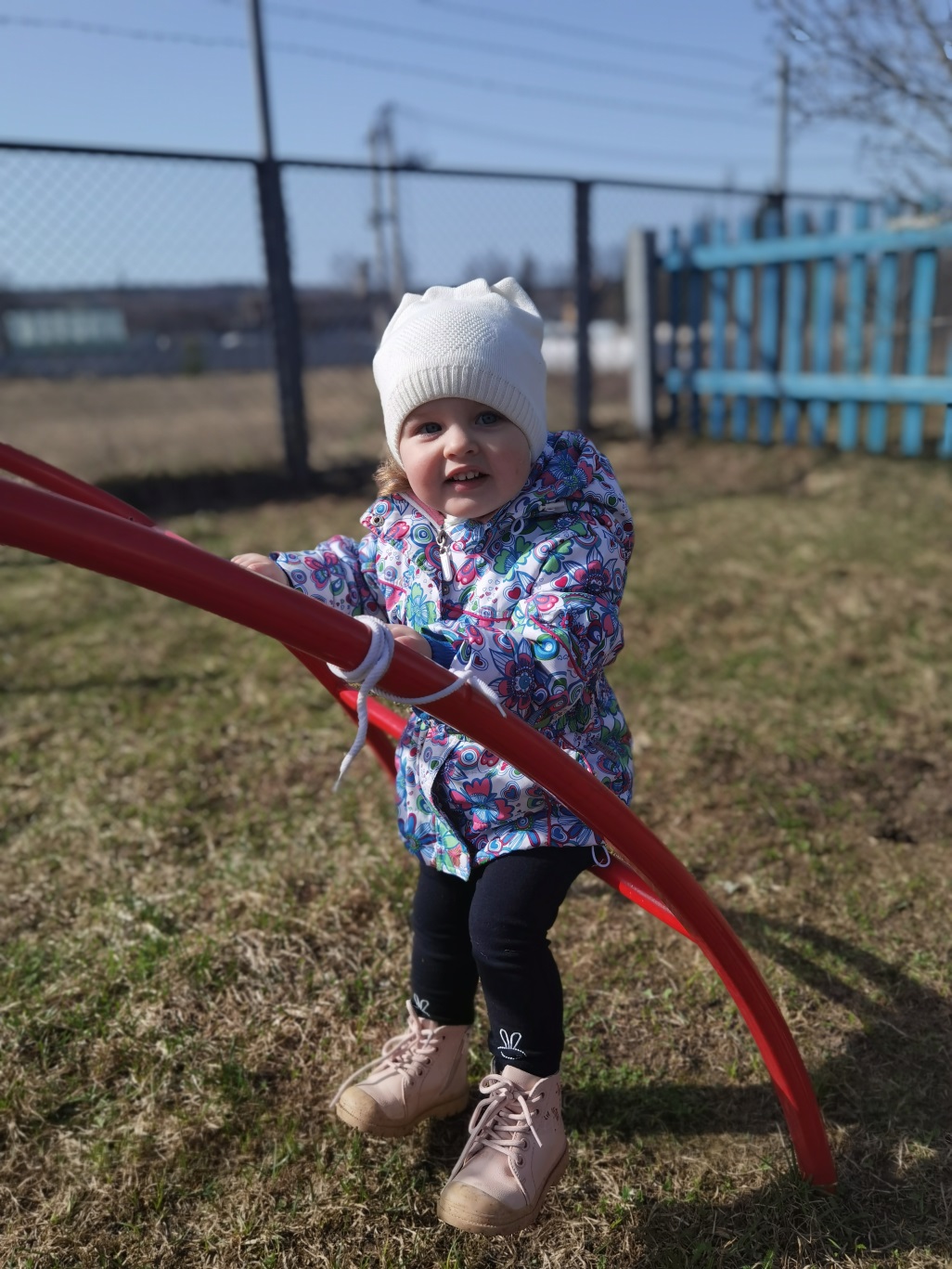 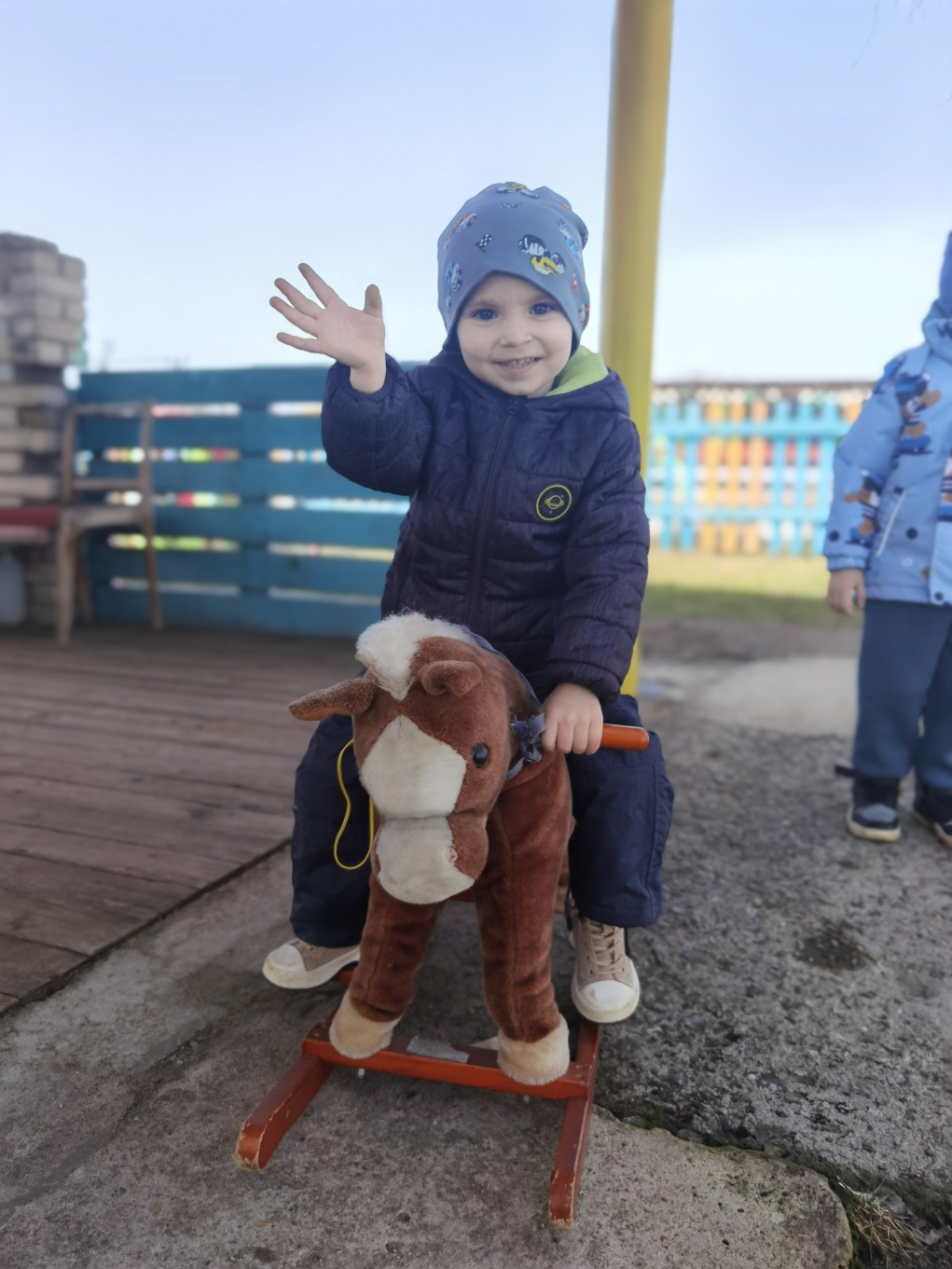 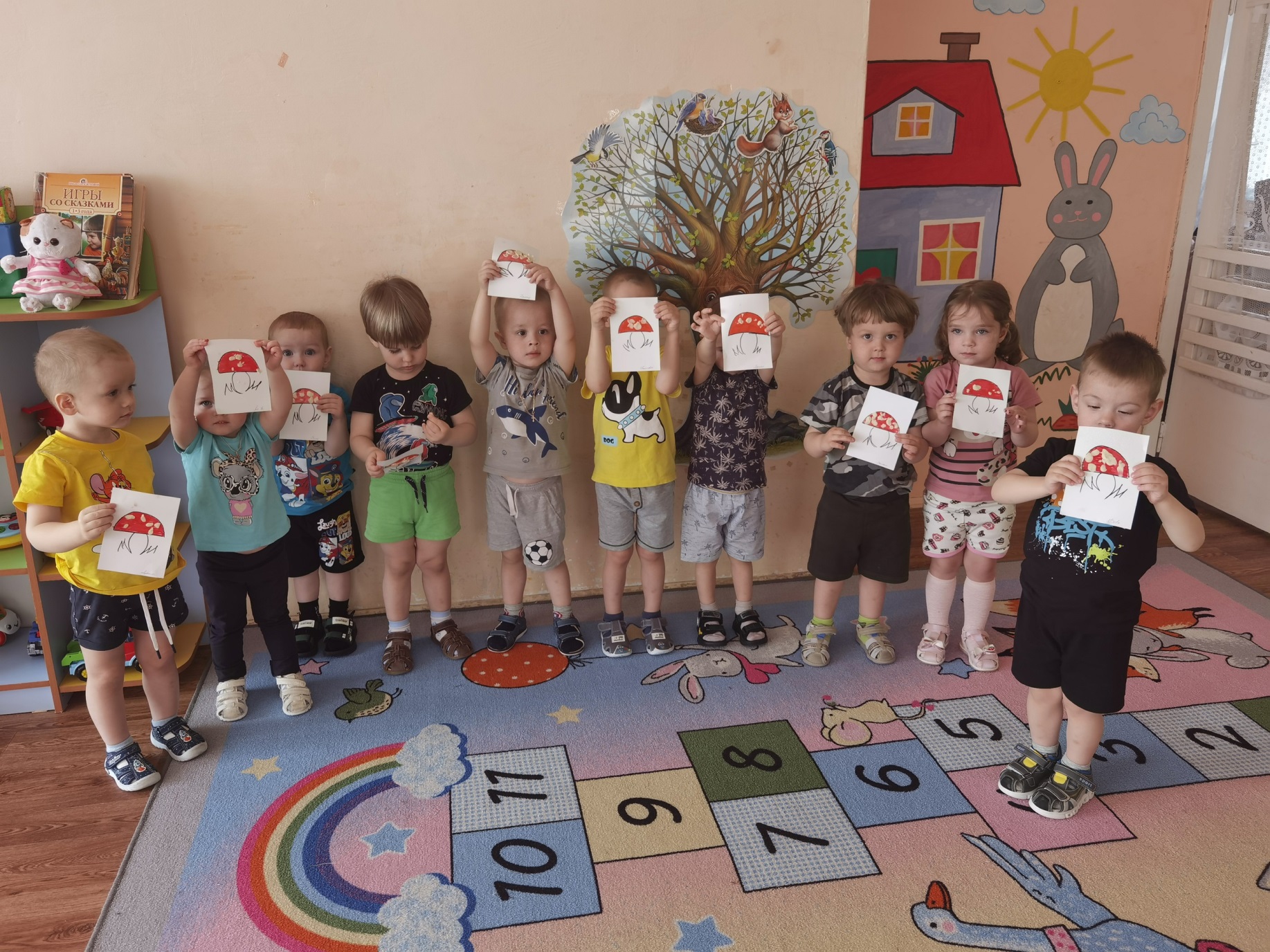